LFT-5810 Nematologia de PlantasSemana 9Sucessão e Rotação de Cultura para Controle de Fitonematoides
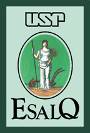 Universidade de São Paulo
Escola Superior de Agricultura Luiz de Queiroz
Departamento de Fitopatologia e Nematologia
Piracicaba 27 Outubro 2020
Roteiro
1 Generalidades e princípios

2 Milho no manejo de fitonematoides

3 Pousio e alqueive
Generalidades e Princípios
Nematoide-de-Cisto-da-Beterraba
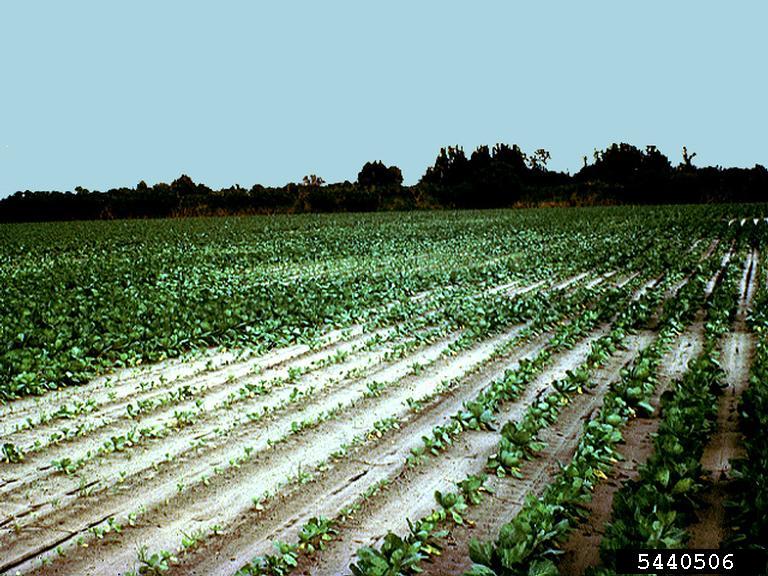 Início do século XIX “Beet fadigue”
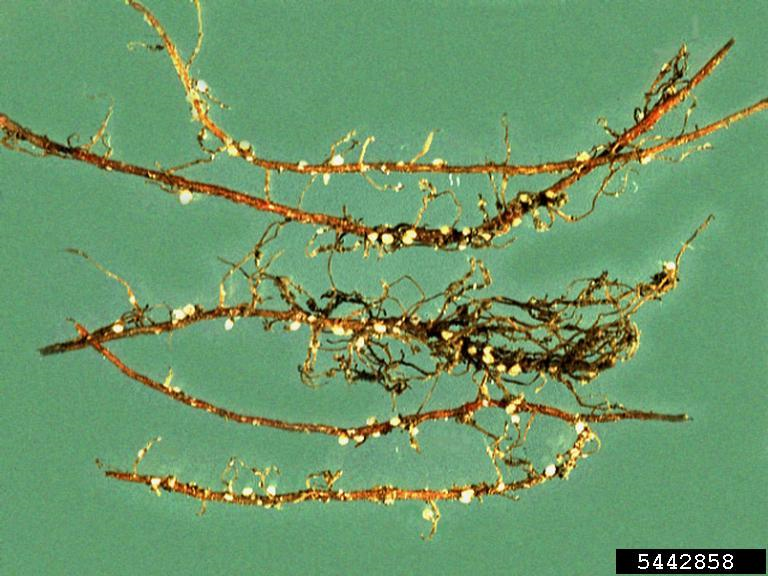 Schacht (1859) Estruturas nas raízes de beterrabas debilitadas.
Schmidt (1871) Descrição de Heterodera schachtii
https://www.ipmimages.org/browse/Bareas.cfm?domain=12
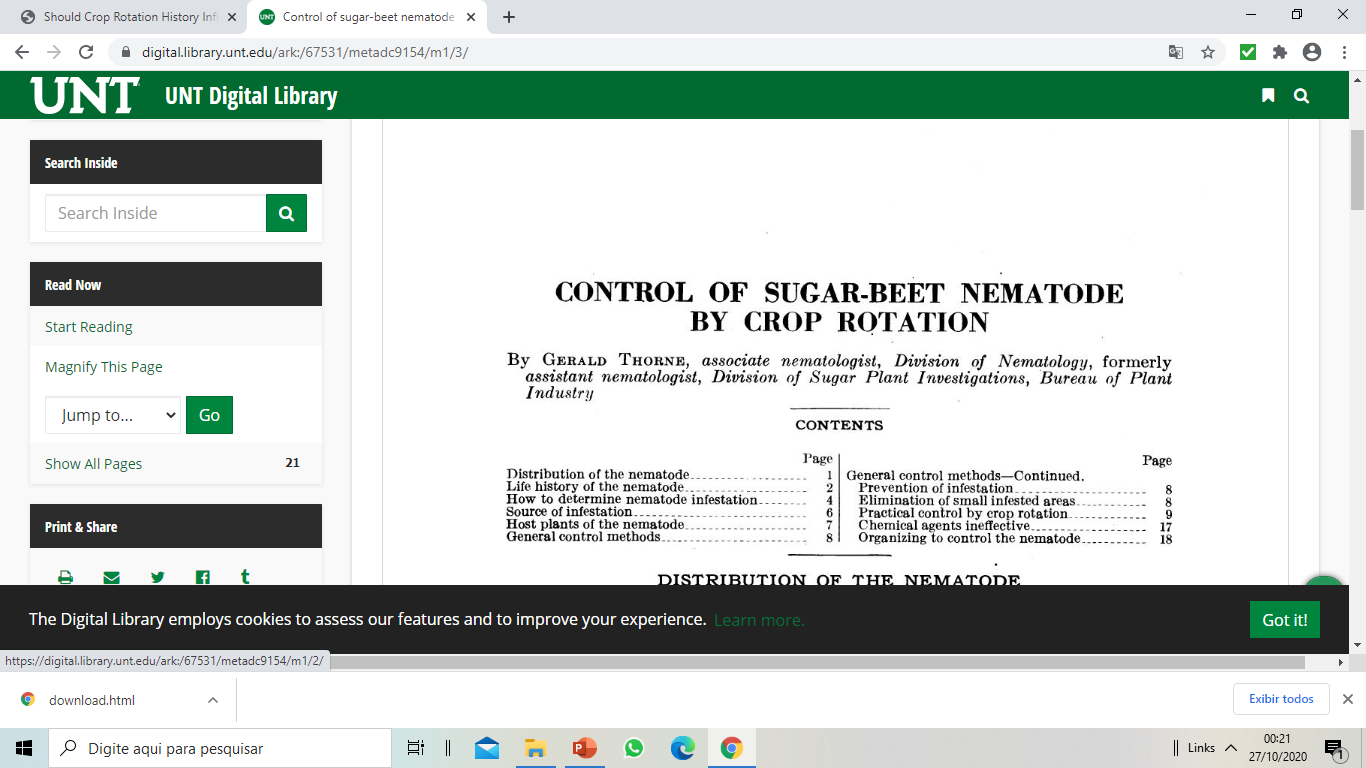 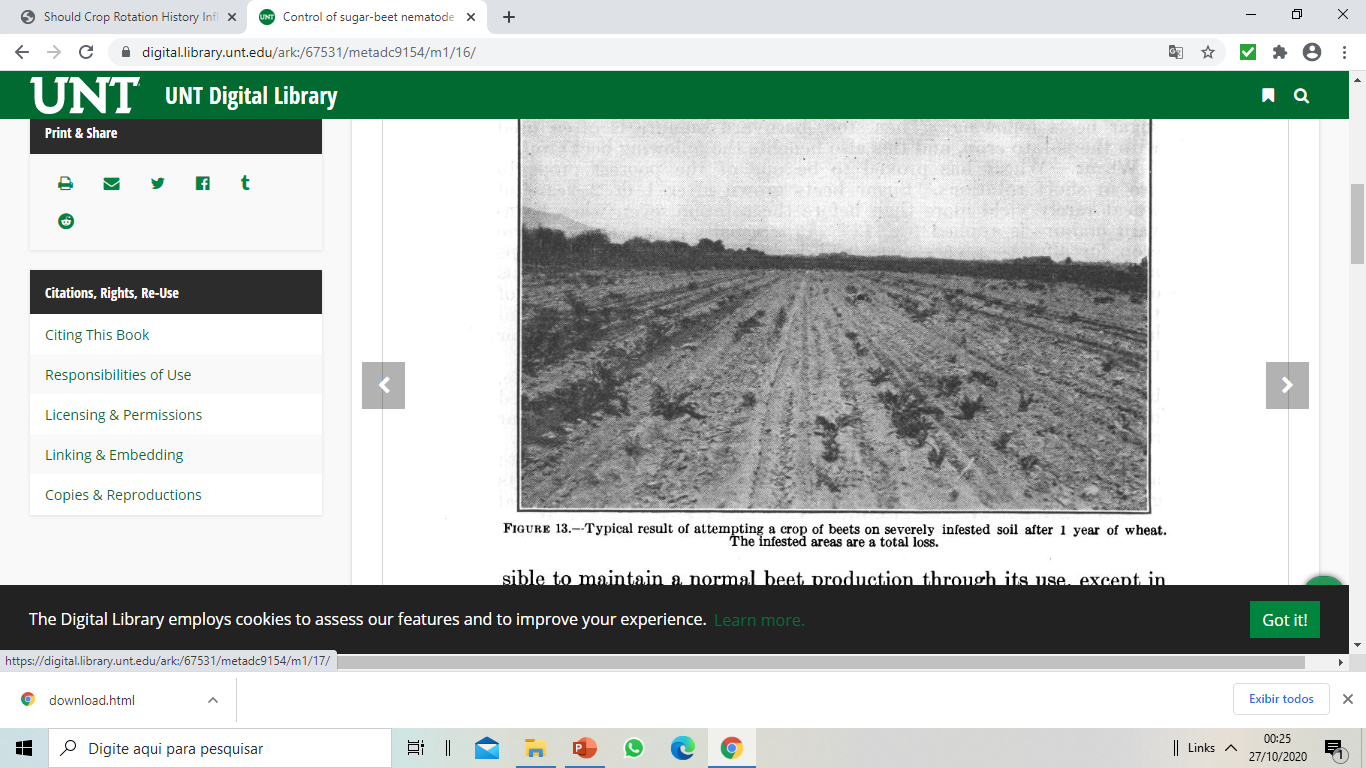 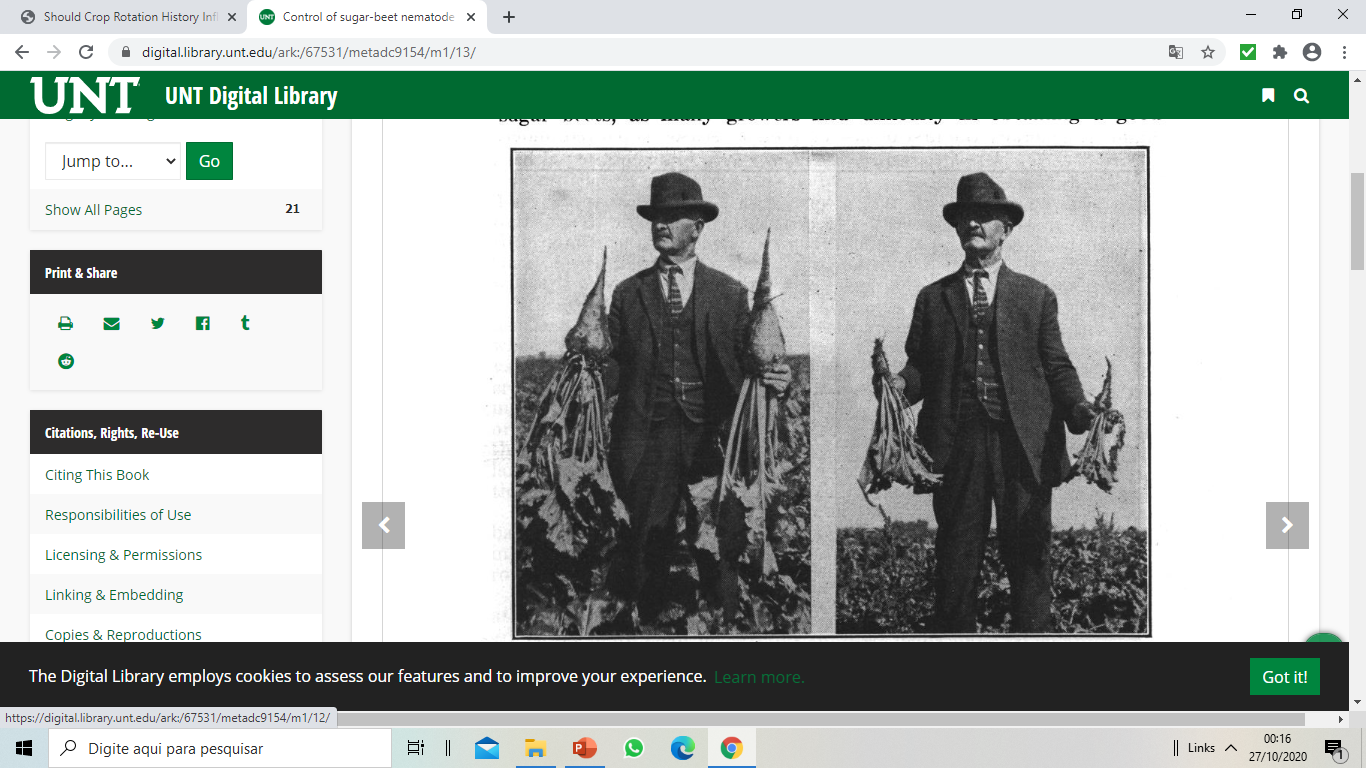 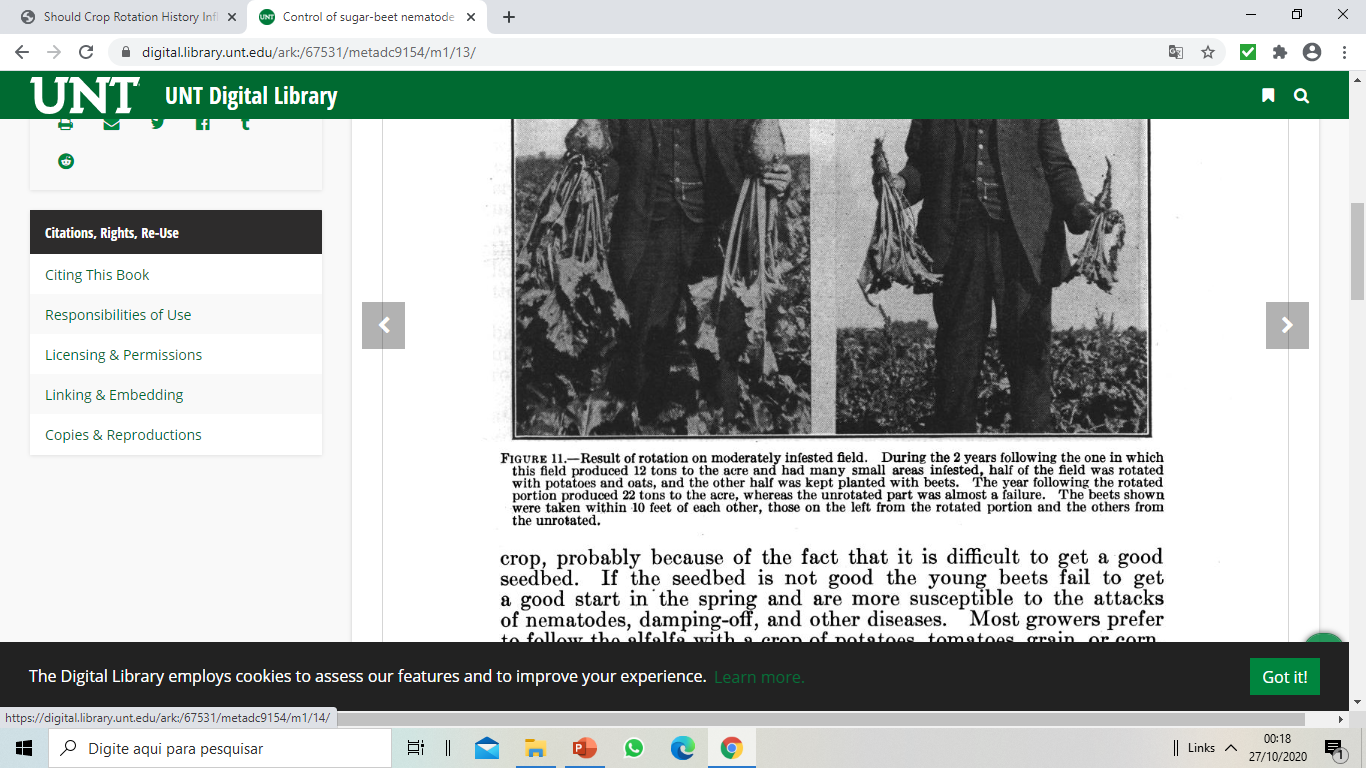 Rotação vs.  Nematoides
Nematoides são parasitas obrigatórios de plantas.
Rotação define grande parte da densidade de fitonematoides.
Controle de nematoides pode ser feito pela escolha da rotação.
Vantagens
Aplicação depende principalmente de conhecimento e decisão.
Portanto, baixa dependência dos fornecedores de insumos / ou nova tecnologia.
???Método tradicional e conhecido???
RotaçãoSequência de cultura em que existe alternância anual, ou seja, a mesma cultura não é repetida no ano seguinte
SucessãoSequência de duas ou mais culturas dentro do mesmo ano agrícola
RotaçãoExemplo
SucessãoExemplo
Culturas Anuais ↑↓
Coberturas Vegetais ↑↓
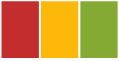 Desvantagens
Mudança de rotina /
Aspectos operacionais
???Dificuldade de aferição de eficácia /
Efeitos múltiplos???
Falta de patrocínio / Propaganda
Método tradicional  “Coisa antiga”  Falta de novidade
Infestações mistas  Escolha da cultura
Milho no Manejo de Fitonematoides
Milho no Manejo dos Fitonematoides da Soja
Principais Nematoides
Heterodera glycines

Pratylenchus brachyurus
Espécies mais frequente e importantes
Até 1992, espécies mais importantes
Meloidogyne javanica

M. incognita
Importância crescente / Sucessão com algodoeiro

Idem / “Soja louca 2”
Rotylenchulus reniformis

Aphelenchoides besseyi
Helicotylenchus dihystera
Scutellonema brachyurus
Tubixaba tuxaua
Milho em rotação / sucessão com soja afeta a densidade de Heterodera glycines, Pratylenchus brachyurus e Rotylenchulus reniformis
Efeito positivo do milho = controle  H. glycines e R. reniformis
Efeito negativo  Pratylenchus brachyurus
Heterodera glycinesBrasil
1992 Registros de H. glycines
soja GO MG MS MT
Interesse pela fitonematologia aumenta no Brasil
1992-1997 Rotação de culturas
1997 Cultivar Renascença
Testes com milho, algodão, pastagens, arroz, girassol, mamona, amendoim etc
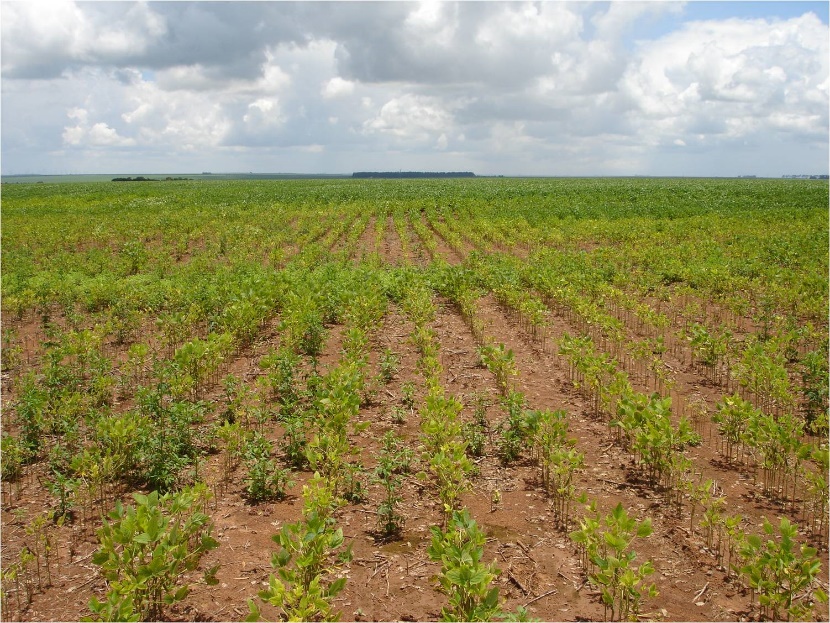 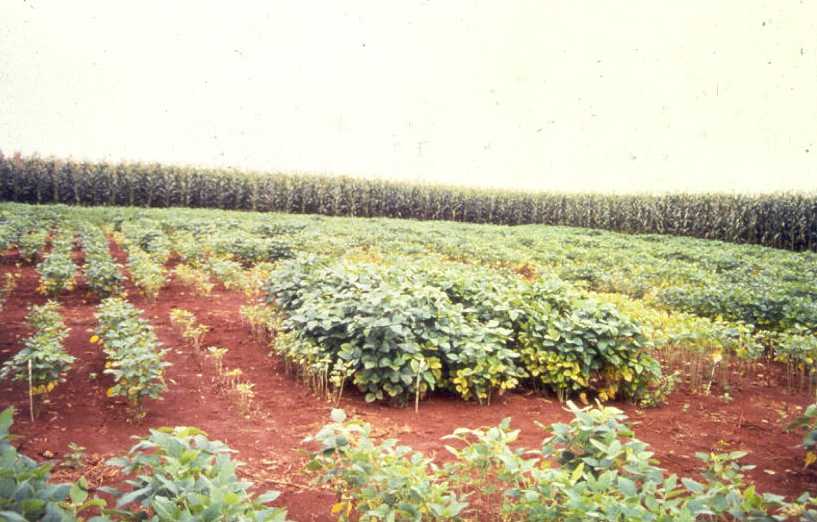 Foto Embrapa
Foto Hércules Diniz Campos
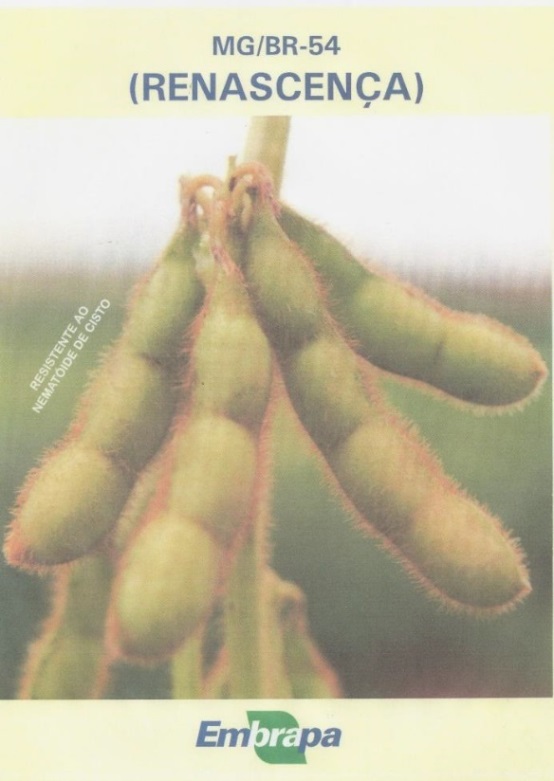 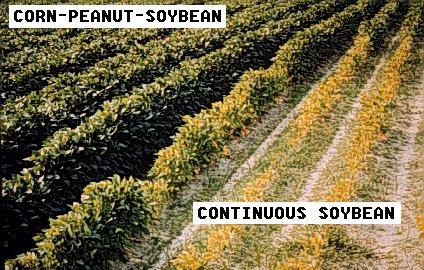 https://content.ces.ncsu.edu/management-of-soybean-cyst-nematode
Milho x H. glycines
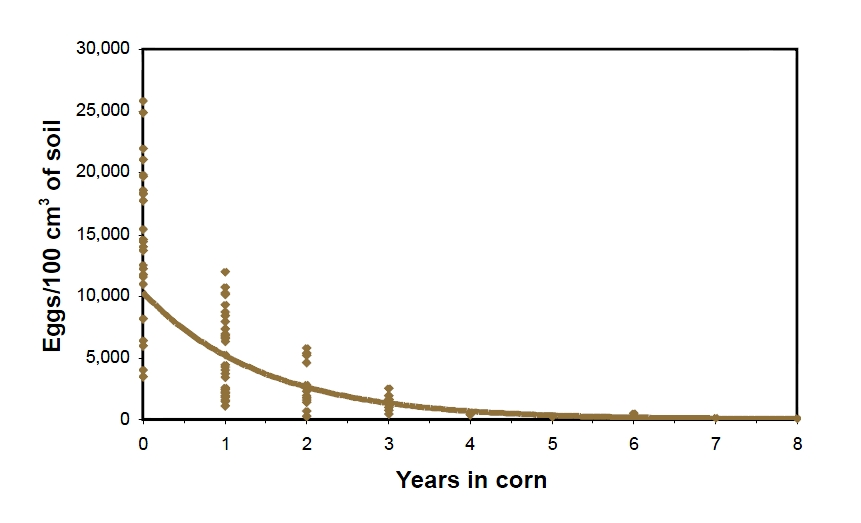 https://www.extension.umn.edu/agriculture/soybean/soybean-cyst-nematode/
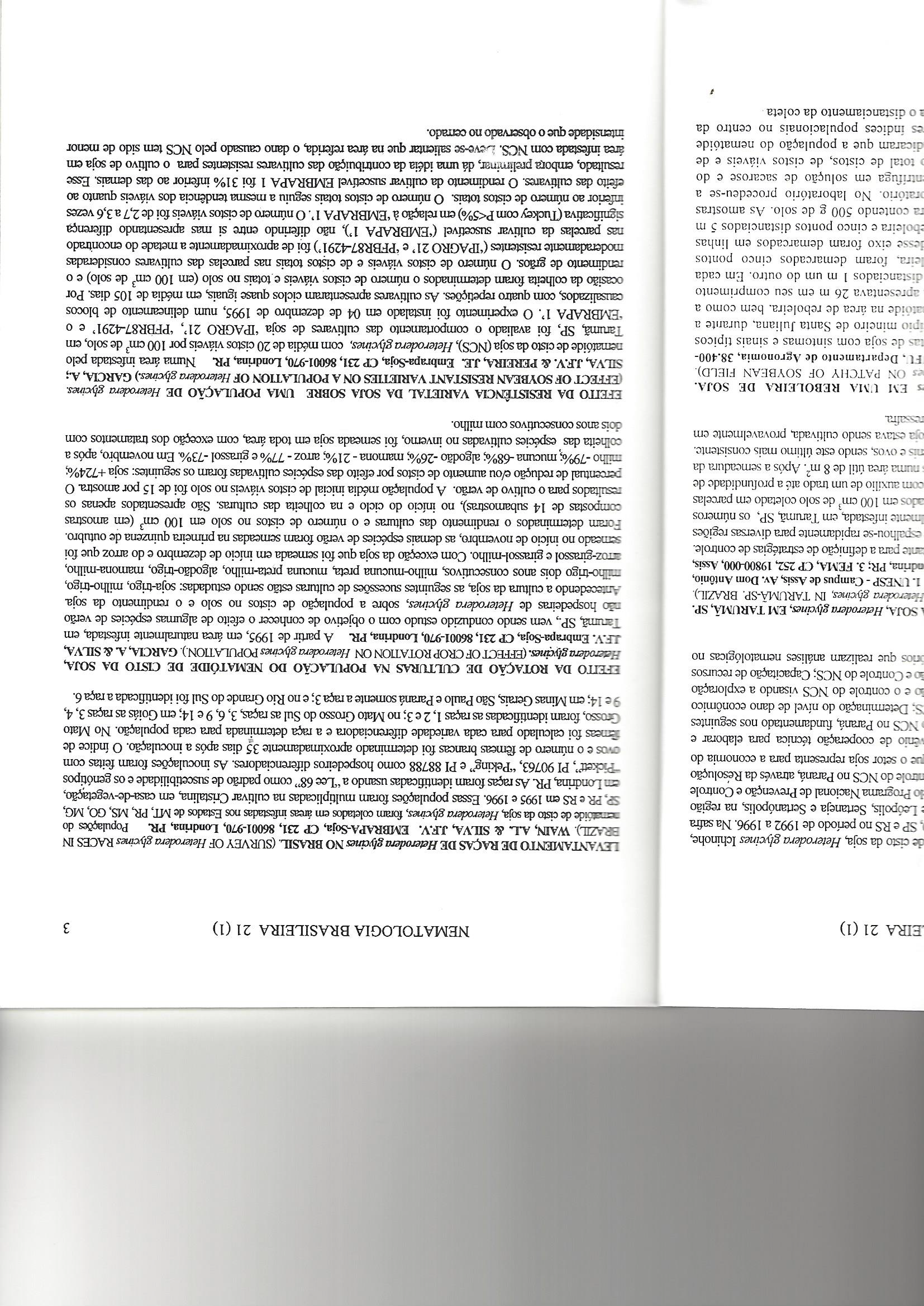 Garcia & Silva (1997)
https://www.extension.umn.edu/agriculture/soybean/soybean-cyst-nematode/
Rotylenchulus reniformis
Aspectos Biológicos
Nematoide Reniforme
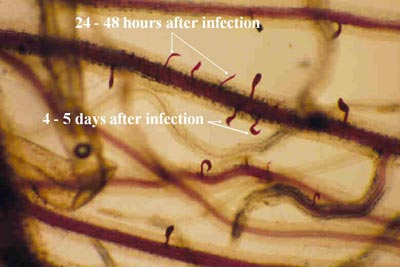 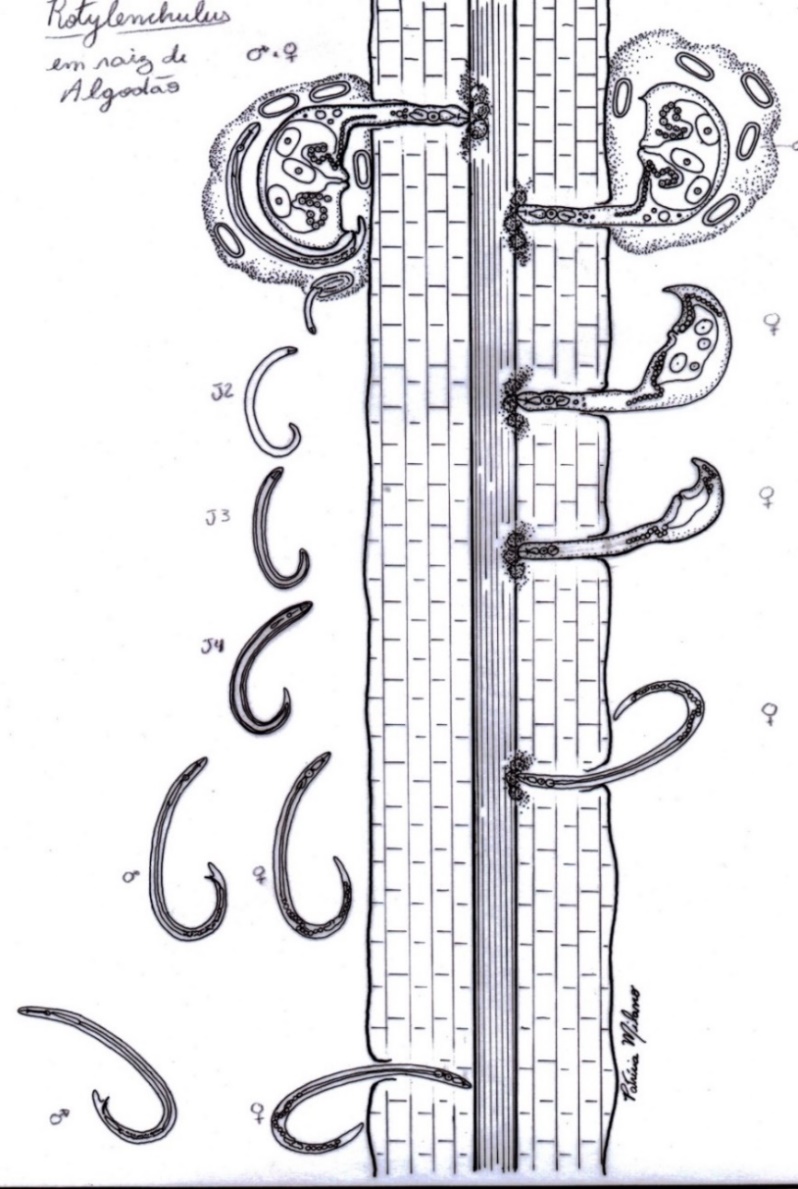 http://www.cotton.org/tech/pest/nematode/images/Slide2_1.jpg
60-200 ovos/♀
Ciclo 17-29 dias
Sobrevivência 2 anos
28-32 oC
Algodoeiro
Distribuição mundial
Perdas elevadas
Controle por resistência pouco efetivo
Soja
Distribuição mundial
Perdas moderadas
Controle por resistência muito efetivo
Maracujazeiro-azedo
(Passiflora edulis)
Distribuição mundial
Perdas moderadas
Caupi
Batata-doce
S Estados Unidos
Perdas elevadas
Abacaxizeiro
Havaí (EUA)
Perdas elevadas
Coentro
Meloeiro
NE Brasil
Perdas não estimadas
Mamona, cafeeiro, mamoeiro, bananeira
Milho / Soja  Soja Resistente / Suscetível
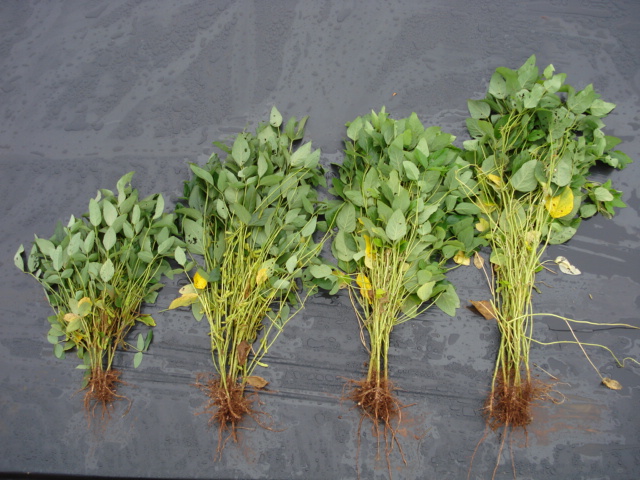 Soja S
Soja R
Milho -Soja S
Milho-Soja R
Foto Guilherme Asmus (2009)
Pratylenchus brachyurusBrasil
1955/58 Registros de
P. brachyurus em soja em SP
Soja não era cultura importante no Brasil
Soja sem 2ª. safra + baixa sobrevivência de P. brachyurus  baixas densidades do nematoide
1958-1997 Vários registros de
P. brachyurus em soja
>1997 Milho se consolida
como cultura de 2ª. safra
Aumento das densidade de P. brachyurus devido ao milho?!
2002/2003 Primeiro registro
perdas causada
por P. brachyurus no campo
Substituição do milho por milheto, Crotalaria spectabilis ou C. ochroleuca nas piores áreas
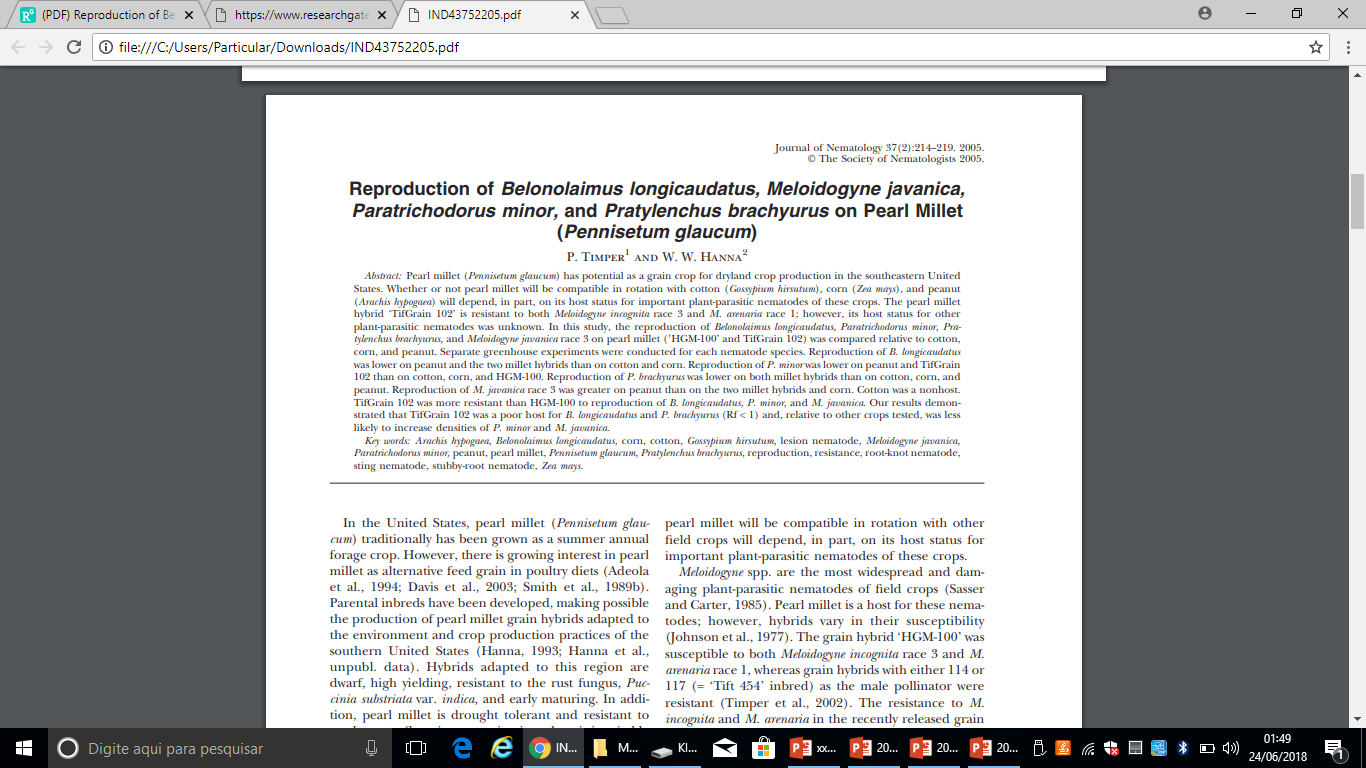 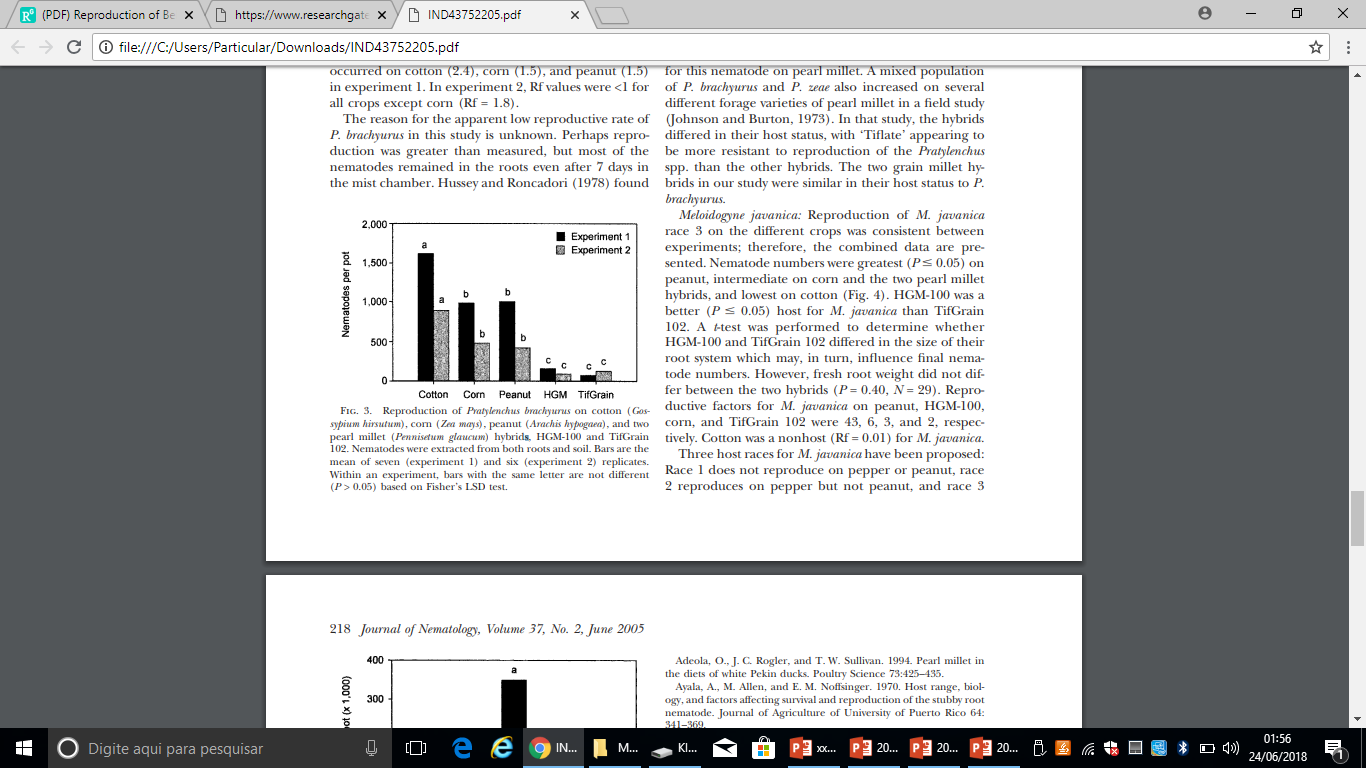 P. brachyurus

Exp1 Pi 665
Exp2 Pi 462
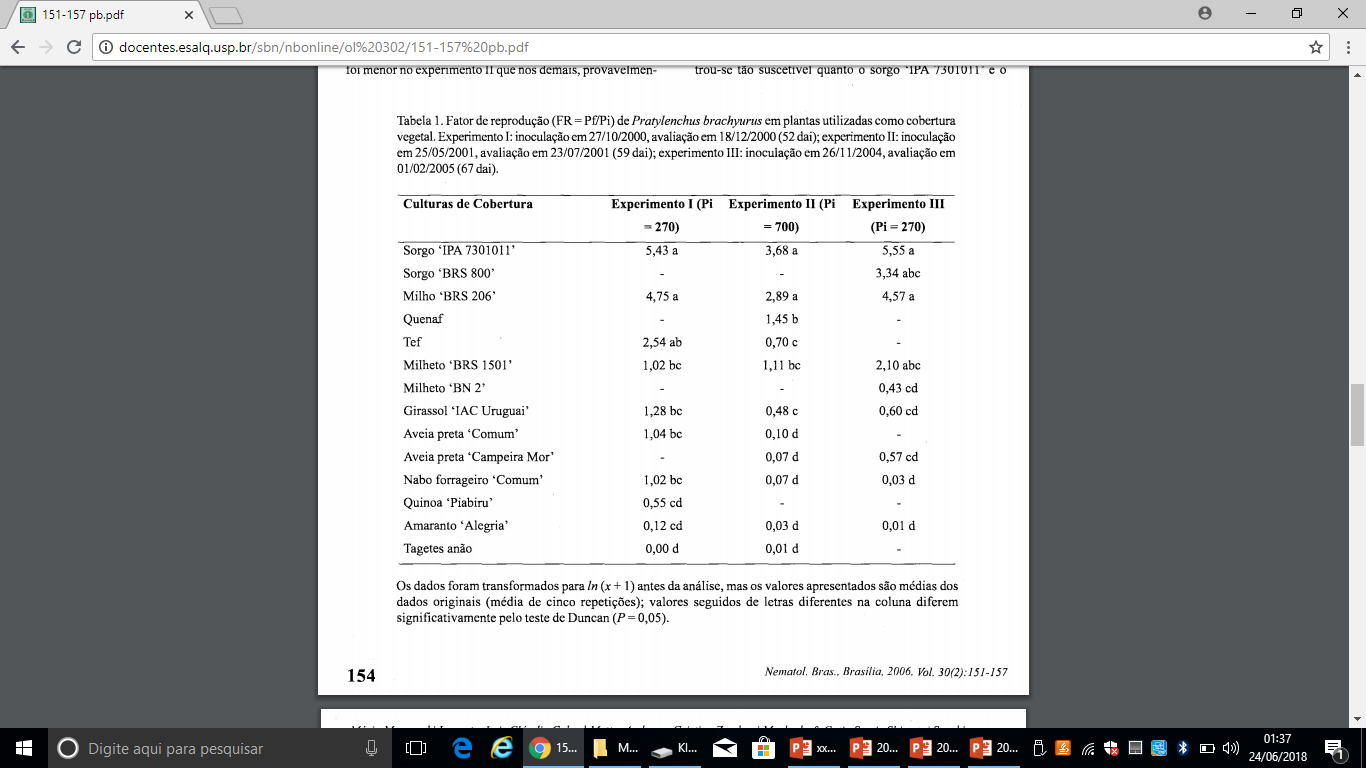 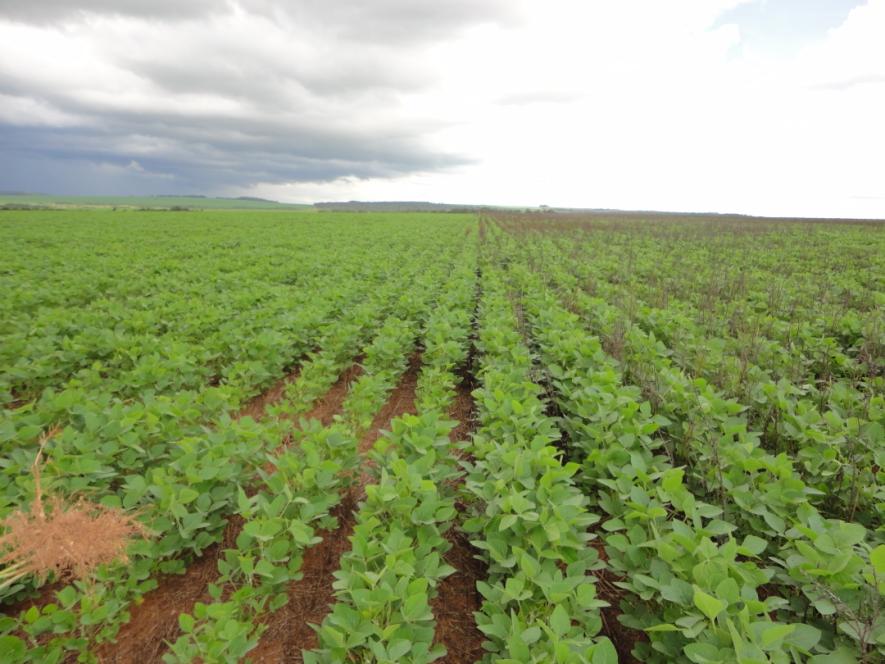 Milheto
+8 sc/ha
Crotalaria spectabilis
+10 sc/ha
Milho x Crotalárias, Milheto, Alqueive
Local Montividiu (GO)
Período Mar a Out 2014 (trat) /
Pi 21 P. brachyurus /100 cm3 solo
Out 2014 (soja)
Psoja (g/raiz)
Produção soja
Oliveira & Carregal (2017)
Teste Tukey 5 %
Milho + C. spectabilisConsórcio
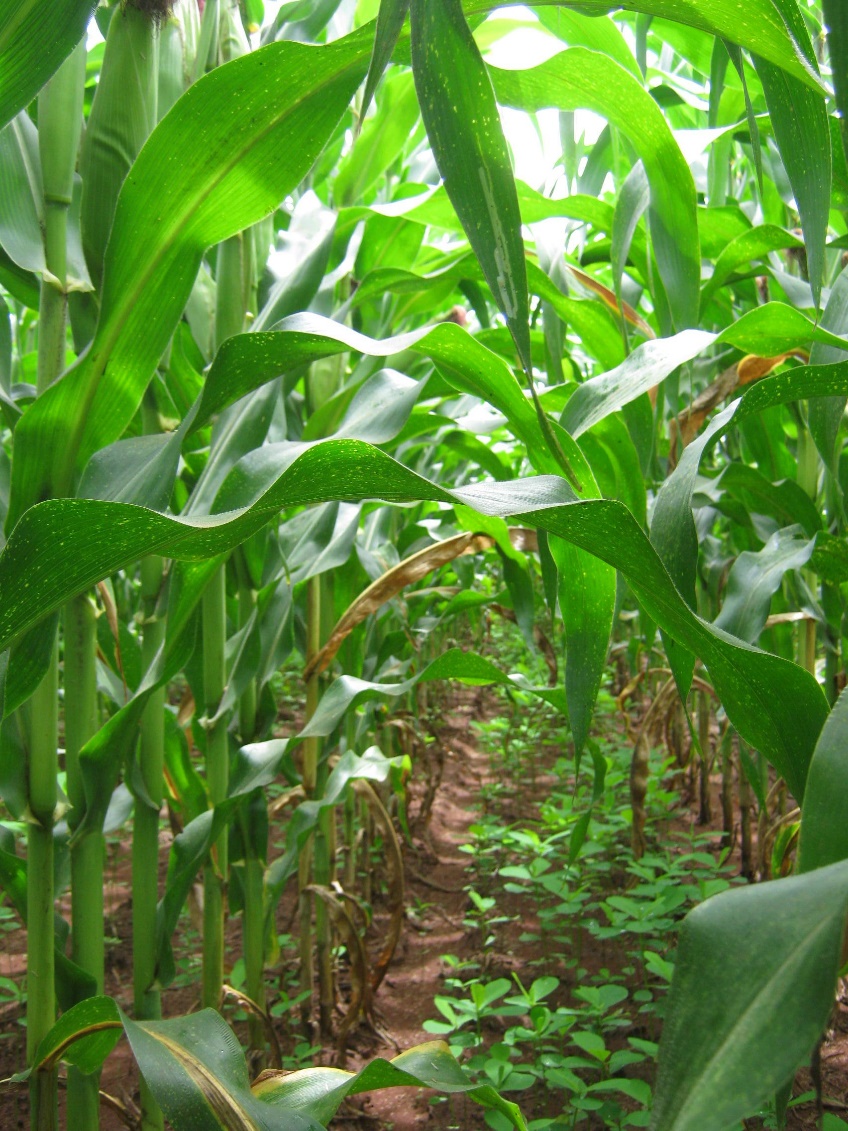 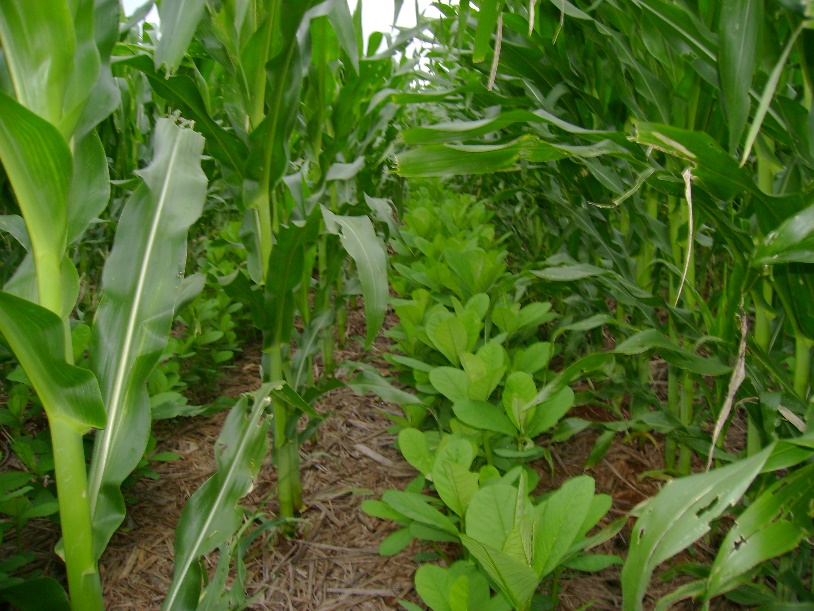 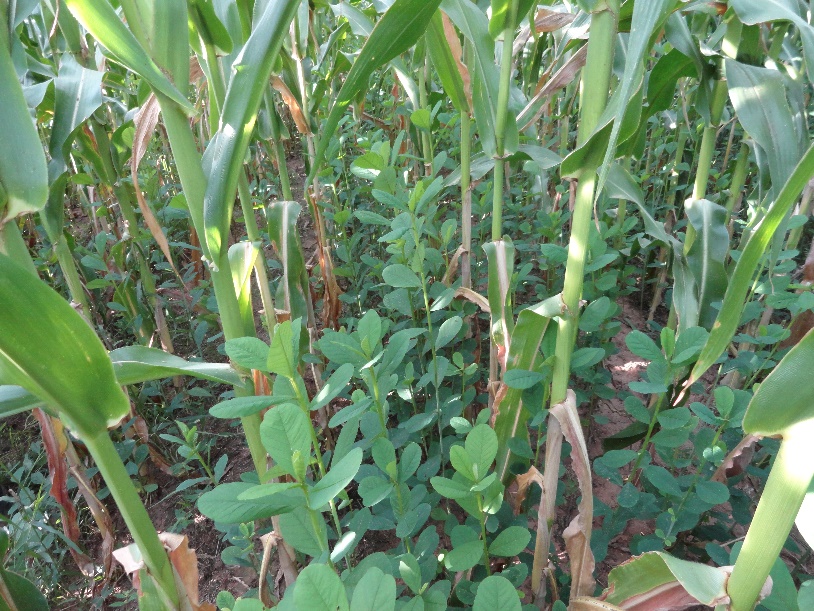 Fotos Piraí Sementes
Milho  Soja
Heterodera glycines  / Rotylenchulus reniformis

Pode usar milho
Meloidogyne javanica

?Milho resistente?
Pratylenchus brachyurus / M. incognita

Não usar milho
Milho no Manejo dos Fitonematoides do Algodoeiro
Principais Nematoides
Meloidogyne incognita
Atualmente, espécie mais frequente e importante
Merece atenção; frequência pequena, por enquanto
Rotylenchulus reniformis
Pratylenchus brachyurus
Elevada frequência; perdas geralmente pequenas
Milho  Algodoeiro
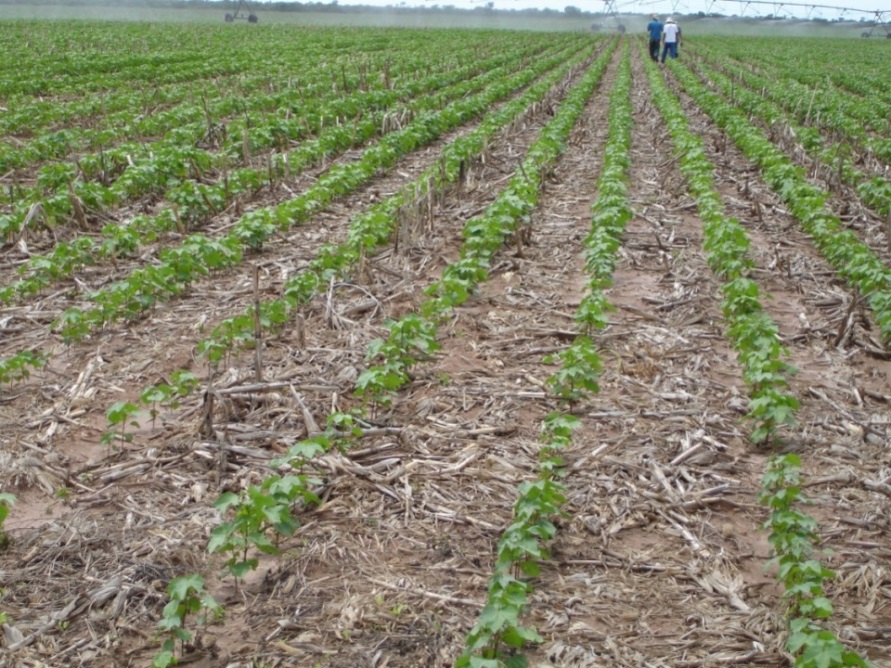 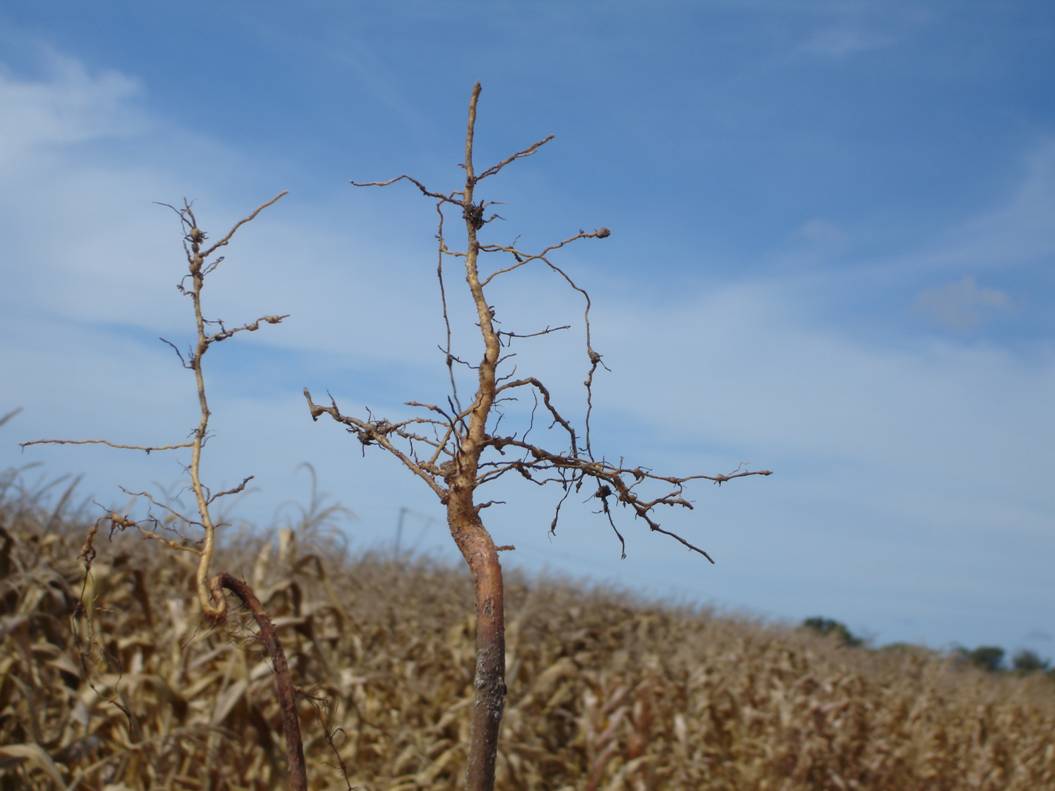 Local Luís Eduardo Magalhães, BA  (2005)
Tolerância a M. incognita
Milho >>> Algodoeiro
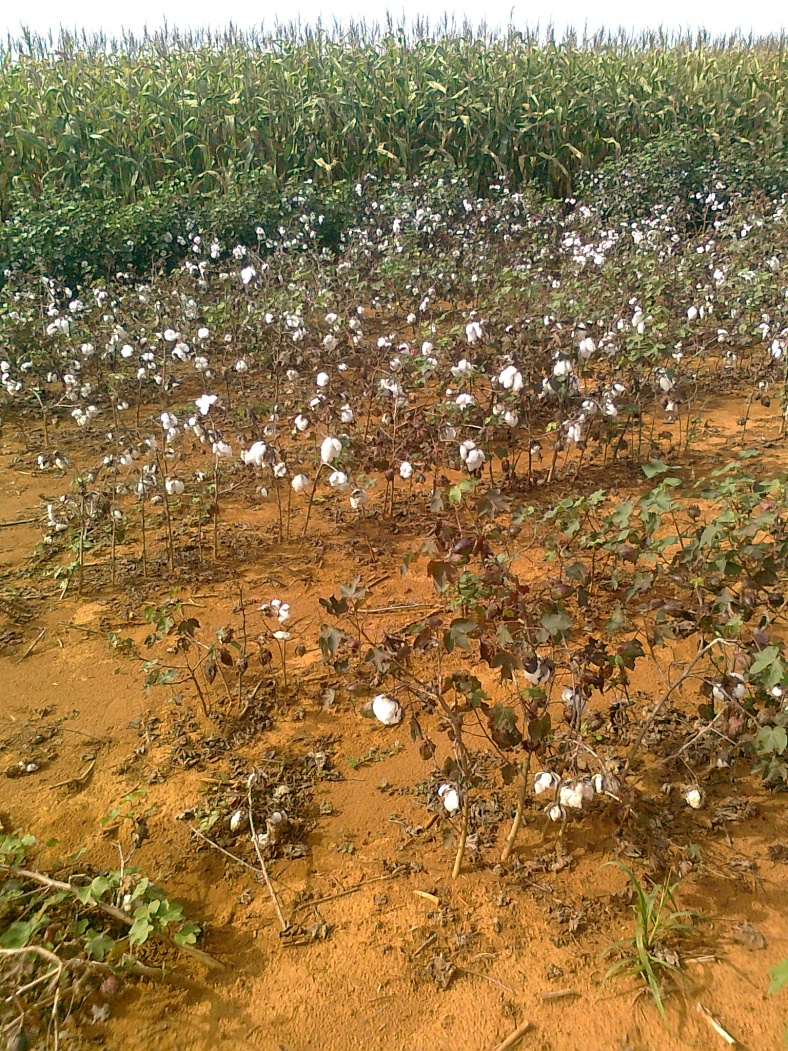 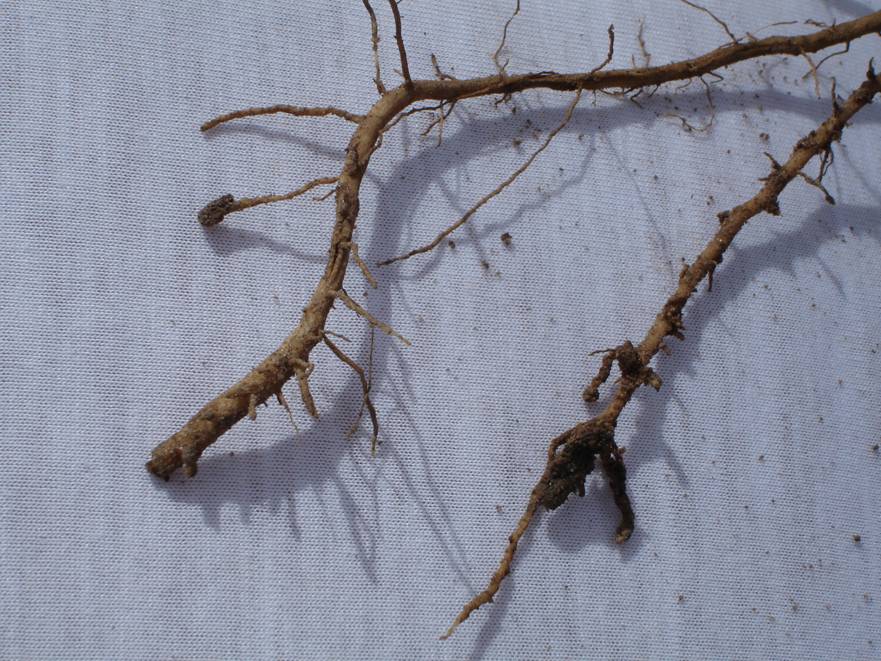 Local Luís Eduardo Magalhães, BA  (2005)
Local Primavera do Leste, MT (2011)
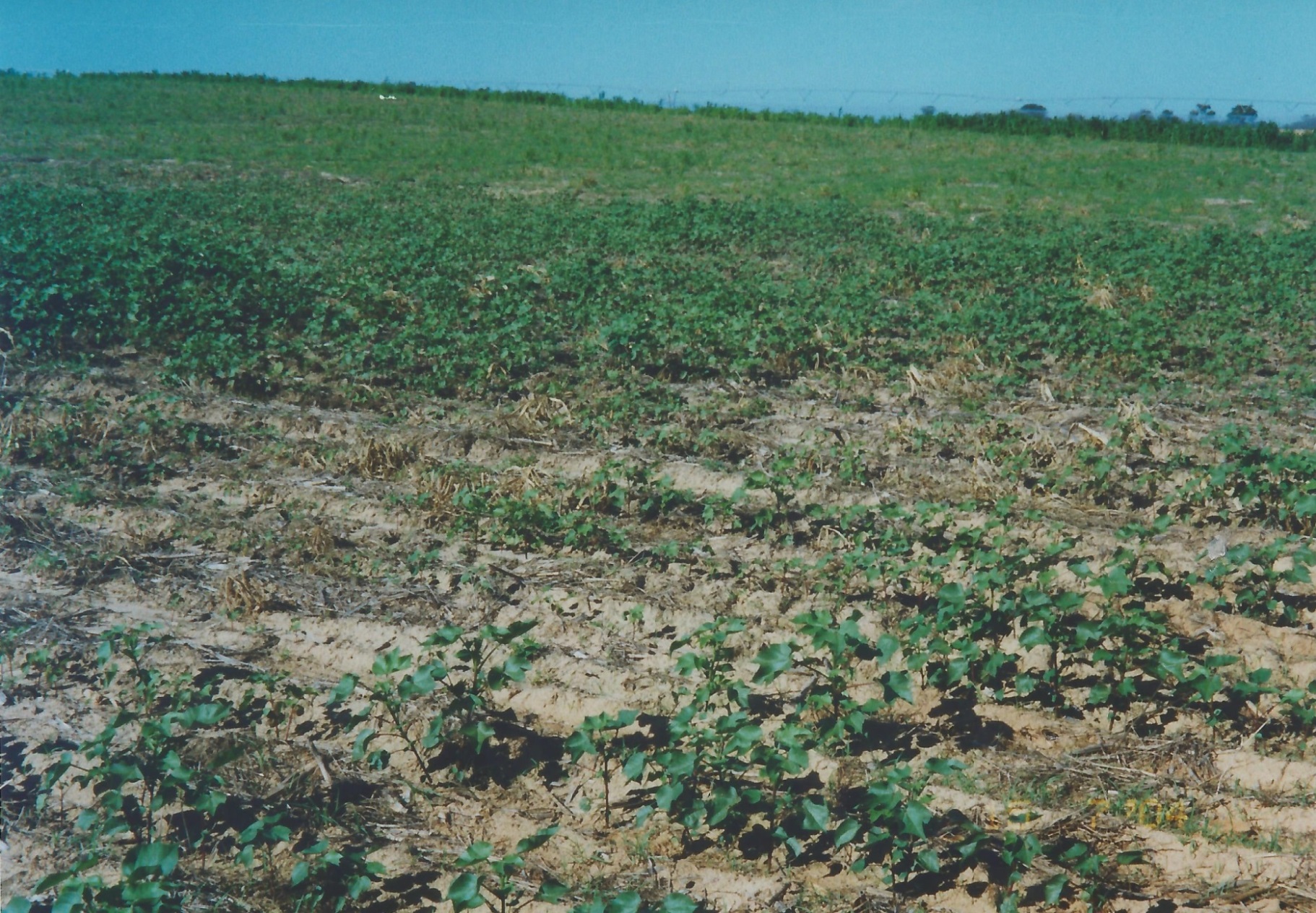 Local Serra do Ramalho, BA  (2001)
Milho  Algodão (2003)
M. incognita e P. brachyurus*
Milho / Amendoim  Algodão (2004)
M. incognita e P. brachyurus*
Milho  Algodoeiro
Meloidogyne incognita

Não usar milho
Rotylenchulus reniformis

Pode usar milho
Pratylenchus brachyurus

Milho aumenta densidade, mas perdas são importantes?
Milho no Manejo dos Fitonematoides da Batata
Principais Nematoides
Meloidogyne javanica
M. incognita

Pratylenchus brachyurus
Maiores ocorrências e perdas no Brasil
Importância local
M. arenaria, M. ethiopica, M. hapla

P. coffeae, P. penetrans
Helicotylenchus dihystera
Sem perdas aparentes
Sem registro no Brasil
Globodera rostochiensis, G. pallida
Nacobbus aberrans
M. chitwoodi, M. fallax
Pratylenchus neglectus, Paratrichodorus spp.
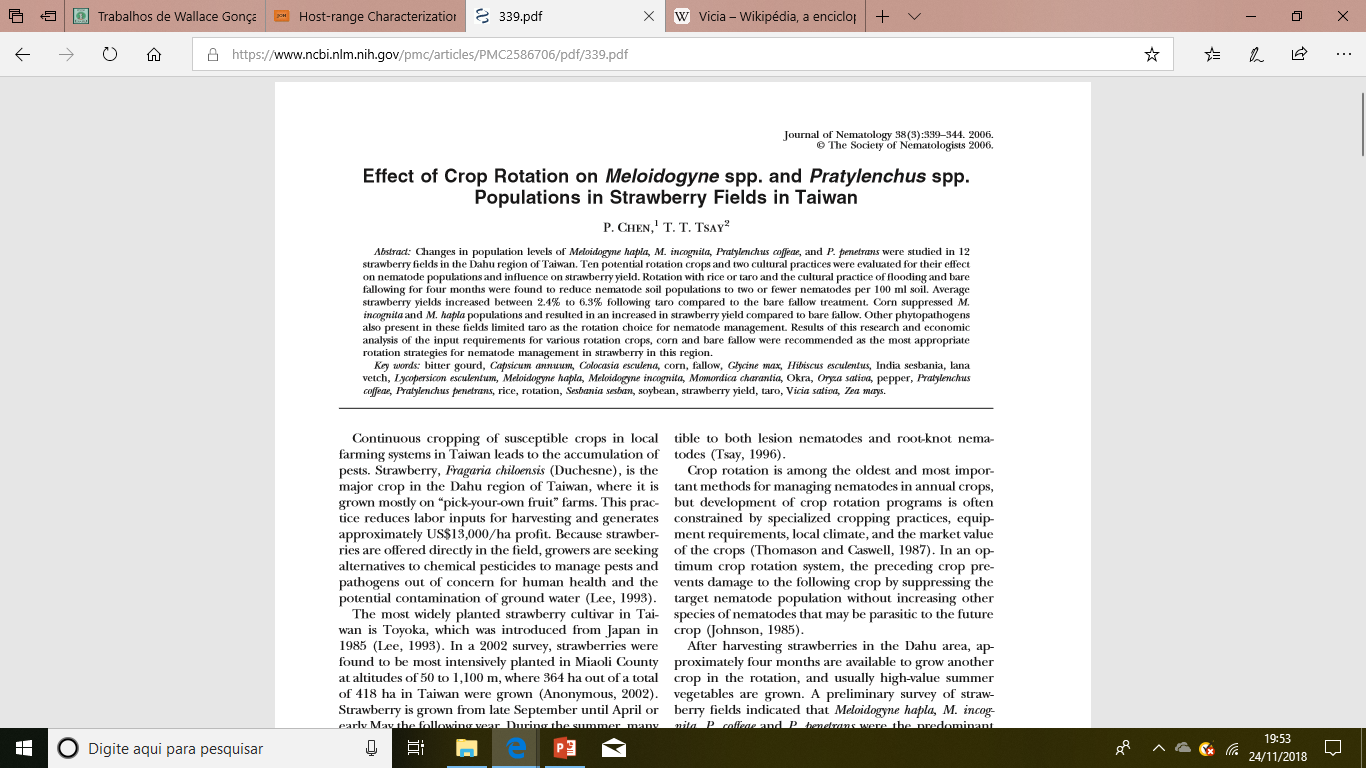 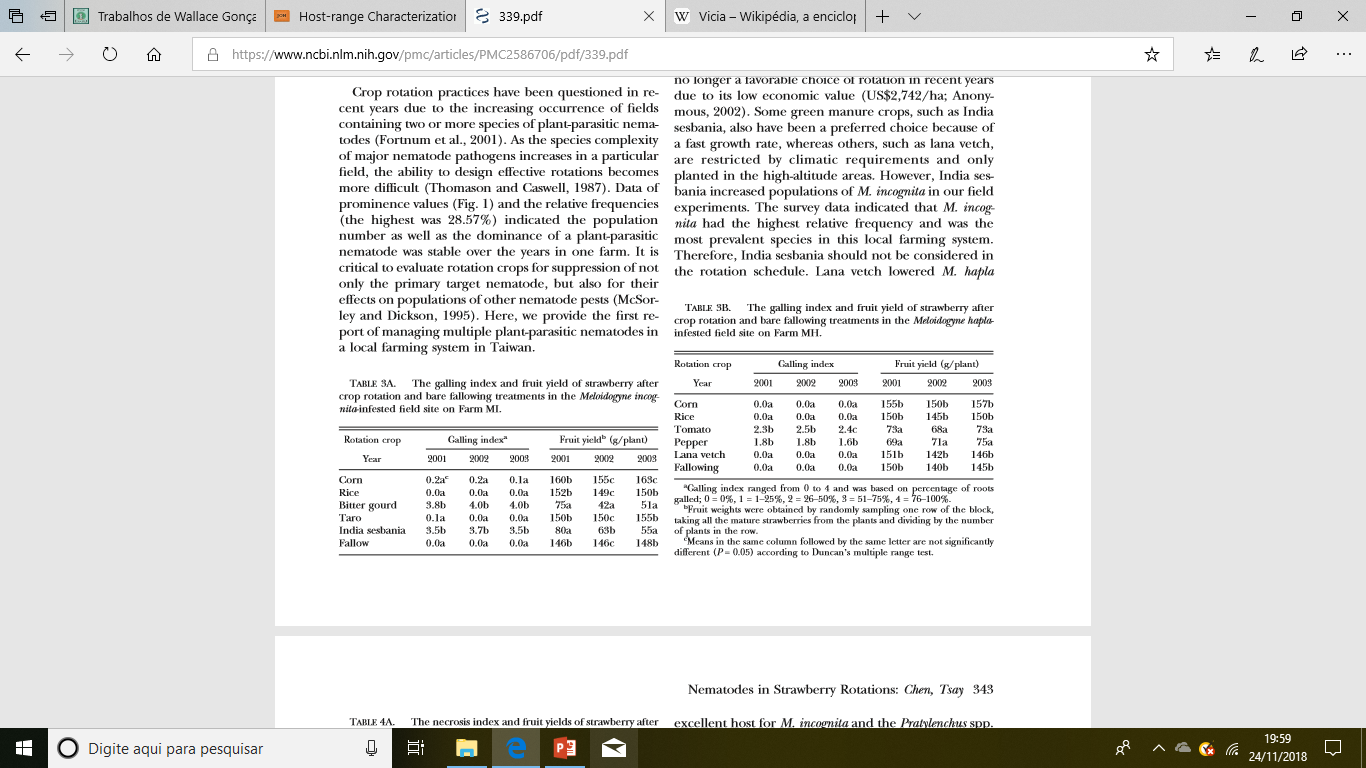 Milho  Batata
Meloidogyne incognita / Pratylenchus brachyurus

Não usar milho
M. javanica

? Milho resistente ?
M. hapla

Pode usar milho
Principais Nematoides
Meloidogyne incognita

M. javanica
Espécies mais frequente e importantes
Ocorrência restrita (ex.: Moji das Cruzes)
M. hapla
M. arenaria
Ocorrência muito restrita
Milho no Manejo dos Fitonematoides da Alface, Cenoura e Beterraba
Alface
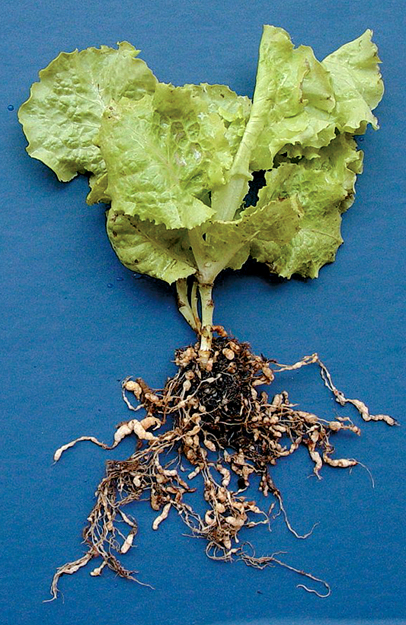 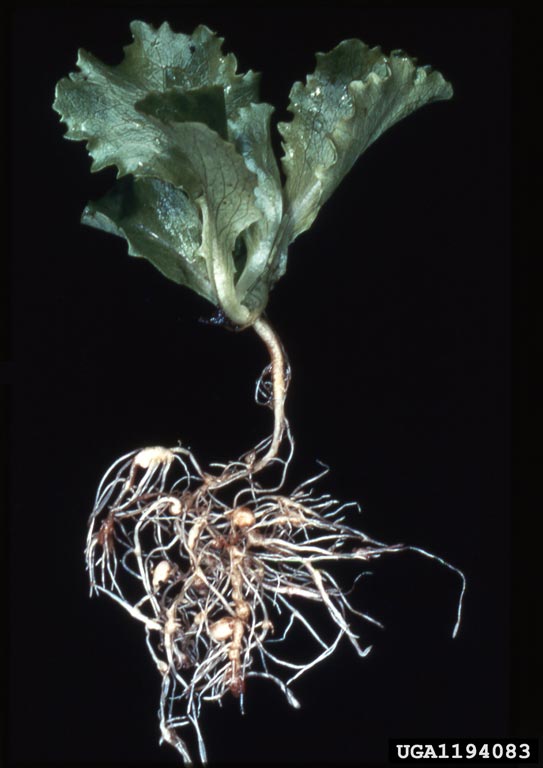 Meloidogyne hapla + M. incognita
Meloidogyne hapla
https://www.apsnet.org/publications/imageresources/Pages/Jan_88-1-1.aspx
https://www.ipmimages.org/browse/detail.cfm?imgnum=1194083
Beterraba
Local Cristalina, GO (2010)
Milho  Beterraba
M. javanica
Local Cristalina, GO (2010)
Cenoura
M. javanica / M. incognita
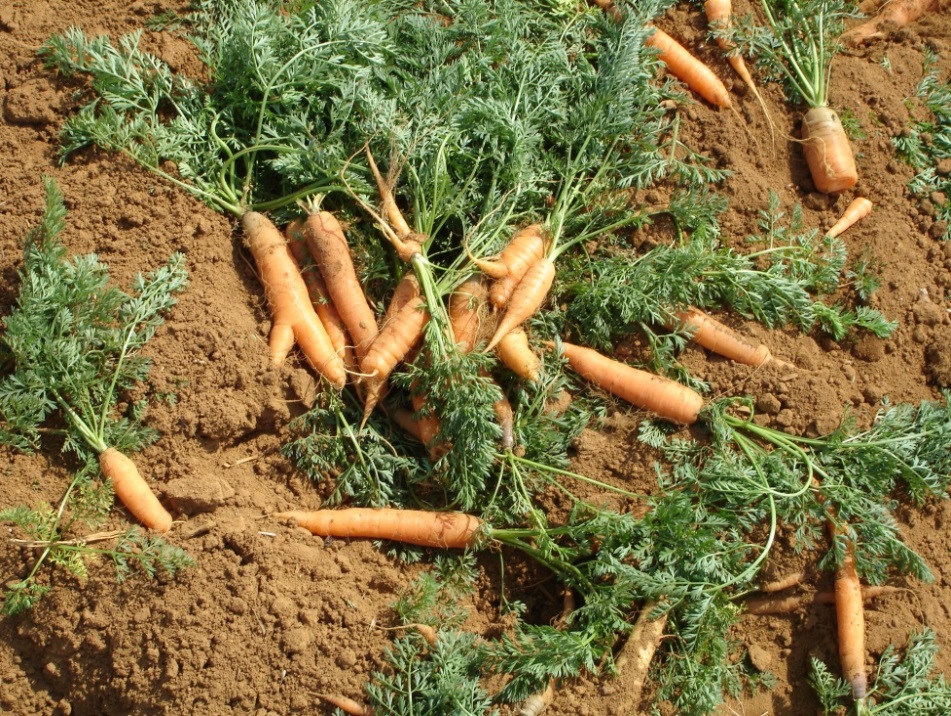 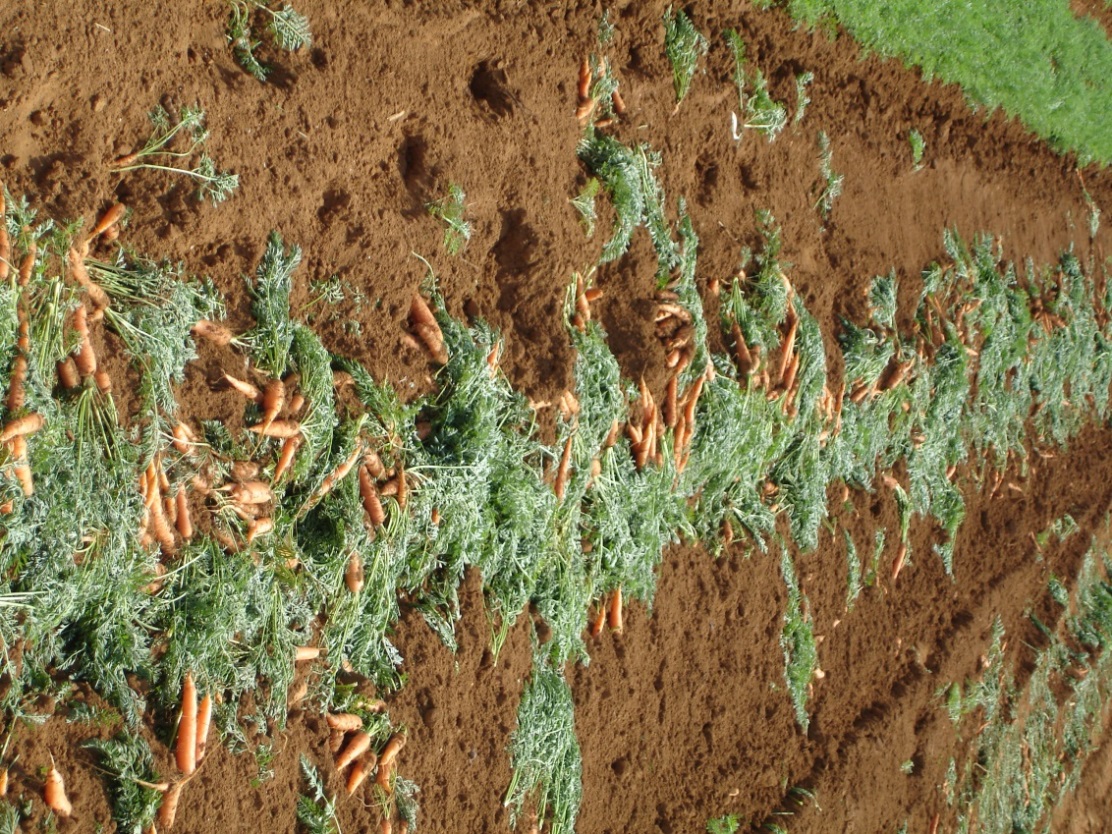 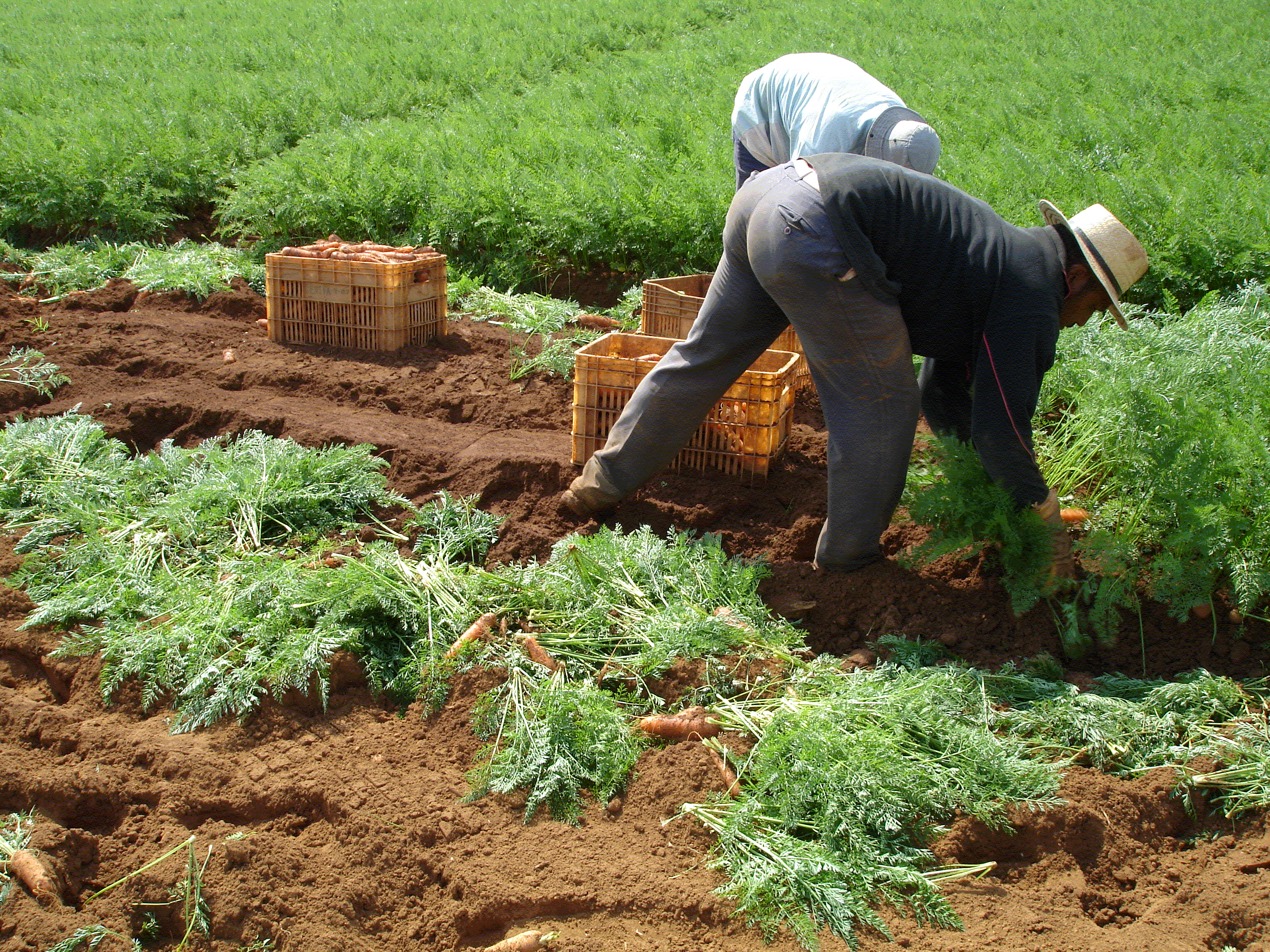 Local Campos Novos, MG (24 Setembro 2007)
Galhas  Digitamento
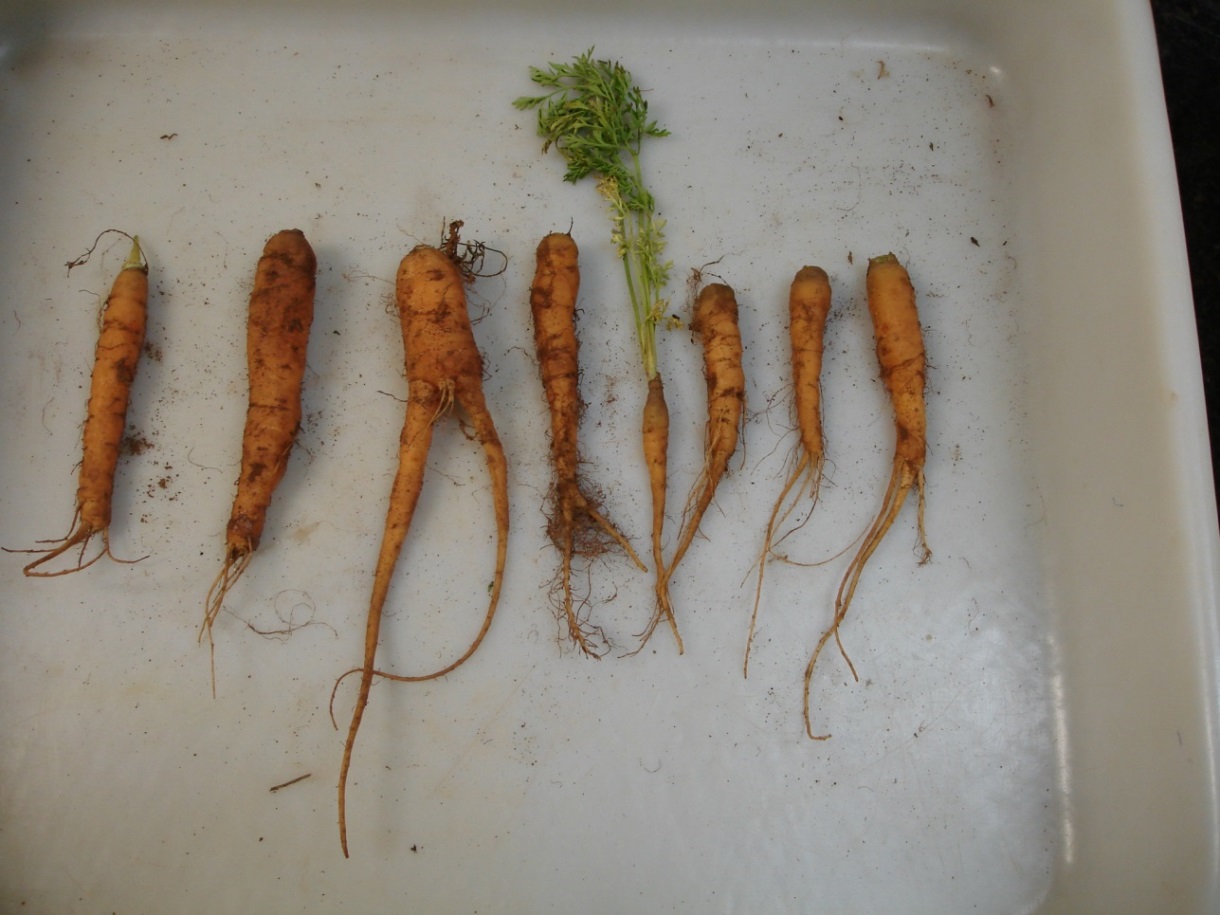 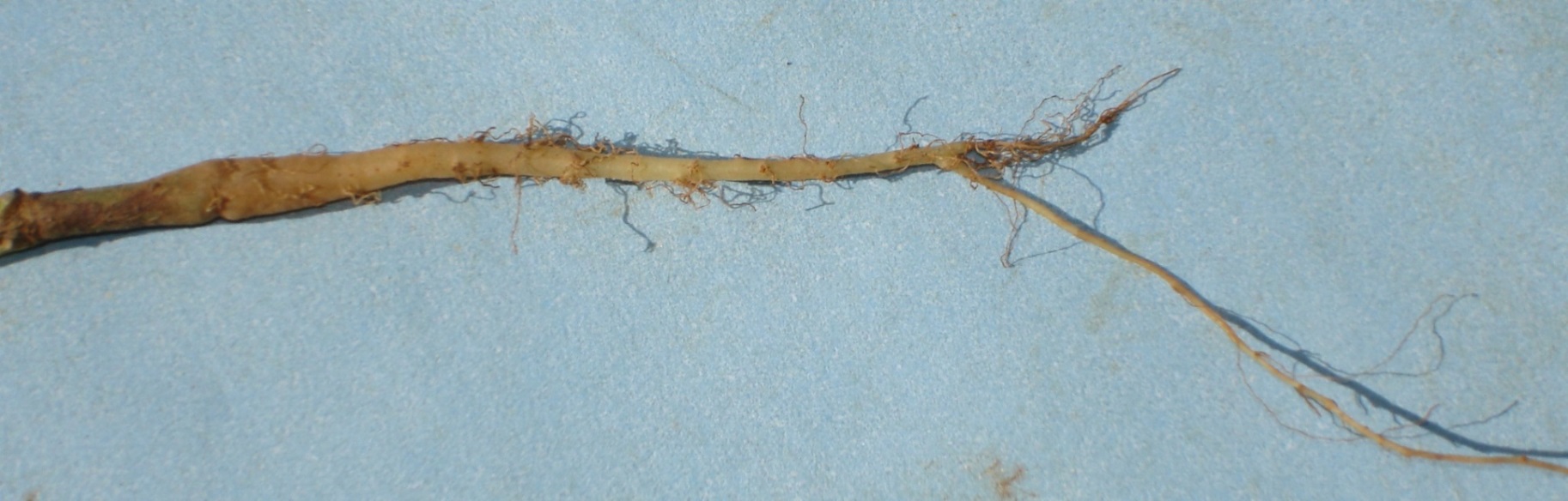 Beterraba
Hipocótilo e Raízes
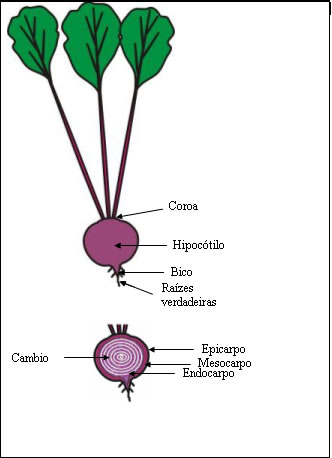 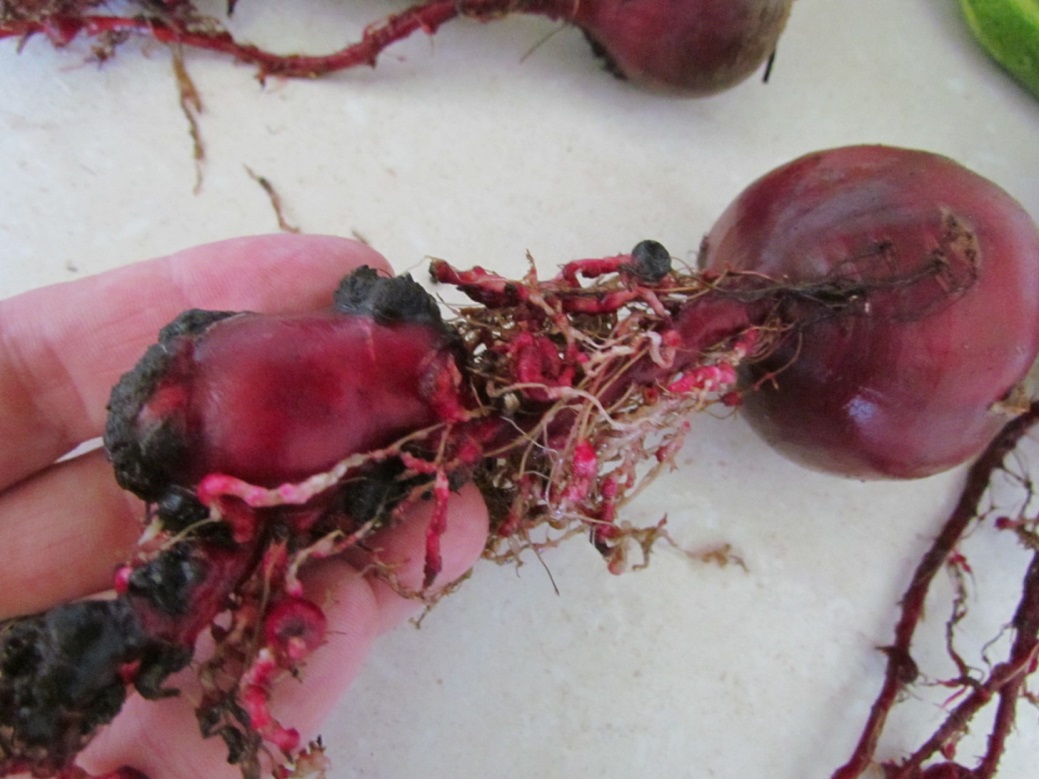 http://2.bp.blogspot.com/-OIxzGzhQrjQ/UStqF0WgwEI/AAAAAAAACUM/pXQU5Iw1ji4/s1600/IMG_9038.JPG
http://www.abhorticultura.com.br/Global/Foto.asp?Arquivo=wnewfoto&Caminho=&CampoProcura=LANCAMENTO&CampoRetorno=FOTO&CampoValor=3654
Brachiaria decumbens  Cenoura
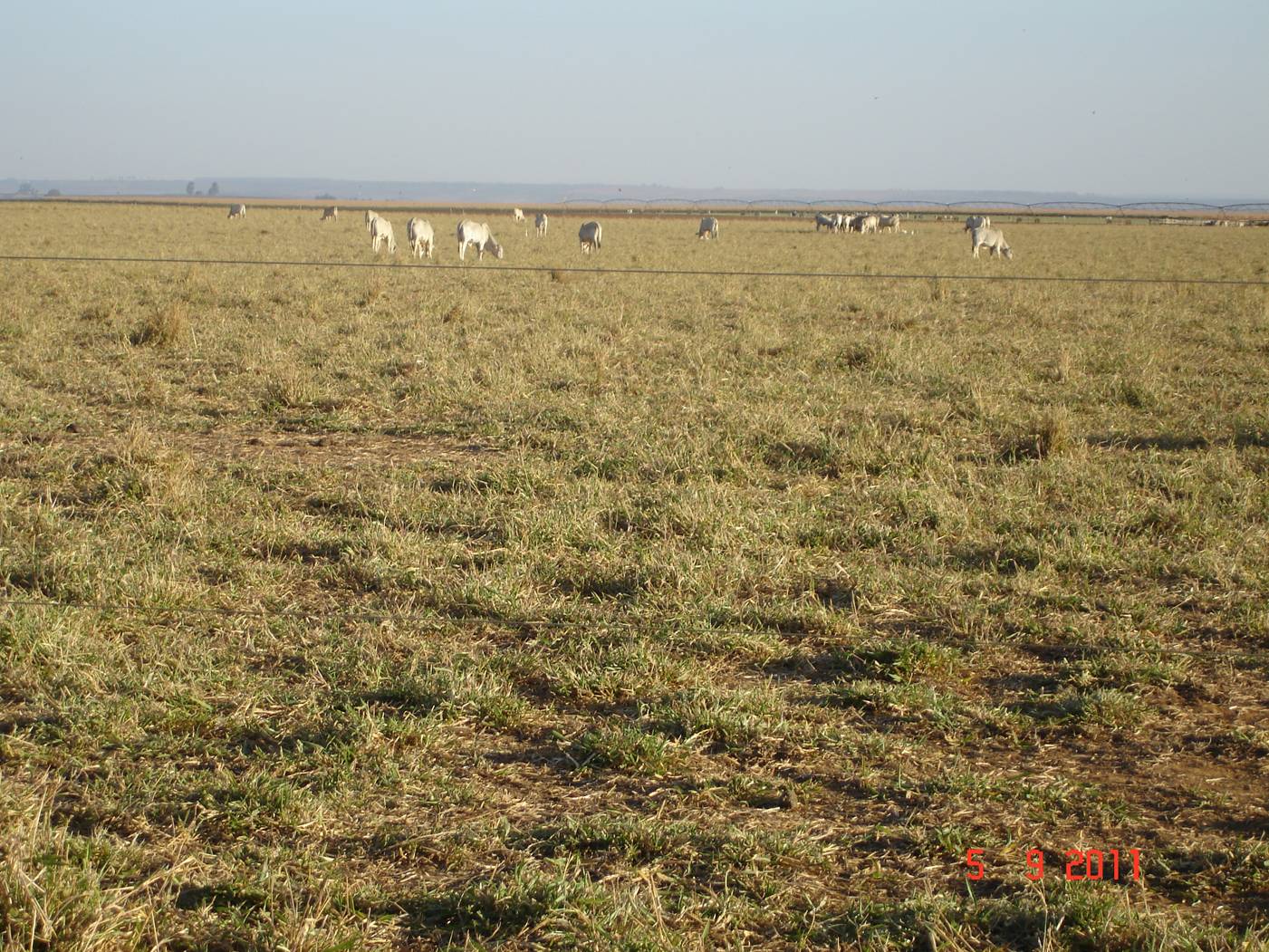 Local Campos Altos, MG (5 Setembro 2011)
Área rotação
185 ha com perdas 40-50%
Duração
1,5-4 anos até população indetectável
5-9 animais/ha
Dessecação
Roundup WG (4 l/ha) ou SL (6 l/ha)
4 meses antes da semeadura cenoura
Resultado
Perdas 40-50%  10%
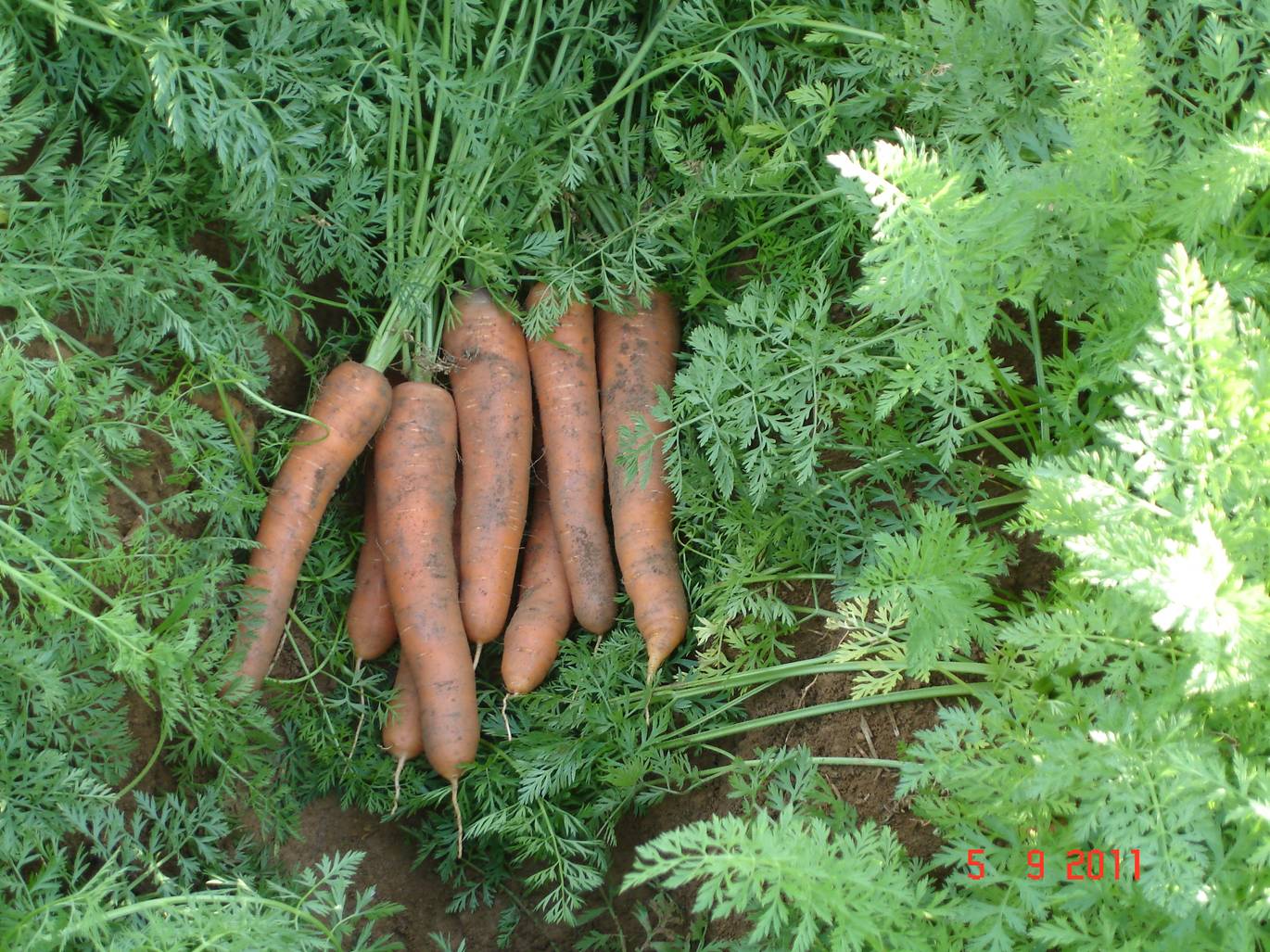 5 Setembro 2011
Brachiaria ruzizienis
Silagem, feno e cama
Gado leite confinado
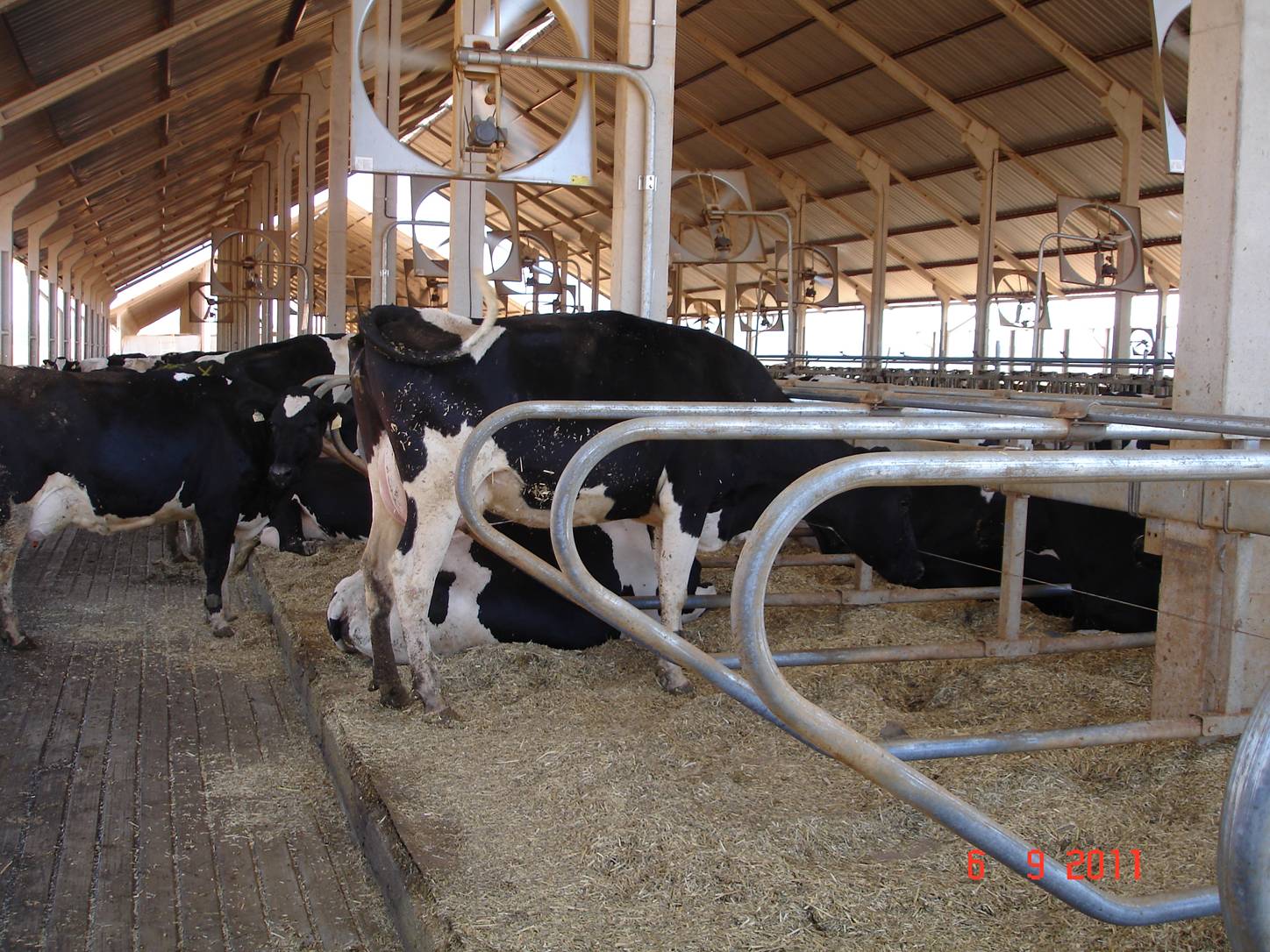 6 Setembro 2011
Área rotação
800 ha
Silagem 2 cortes
Feno e cama 1,5 ano
6 set 2011 600 vacas / 16 mil litros por dia

Capacidade total 1.700 vacas / 45 mil litros por dia
Milho  Alface / Cenoura / Beterraba
Meloidogyne incognita
Não usar milho
M. javanica
? Milho resistente para alface e beterraba ?
Não usar milho para cenoura
M. hapla
Pode usar milho
Milho no Manejo dos Fitonematoides do Alho e da Cebola
Principais Nematoides
Ditylenchus dipsaci
Nematoide dos caules e bulbos
Mais importante para alho

Cebola após alho
Cebola após demais olerícolas
Meloidogyne incognita

M. javanica
Alho
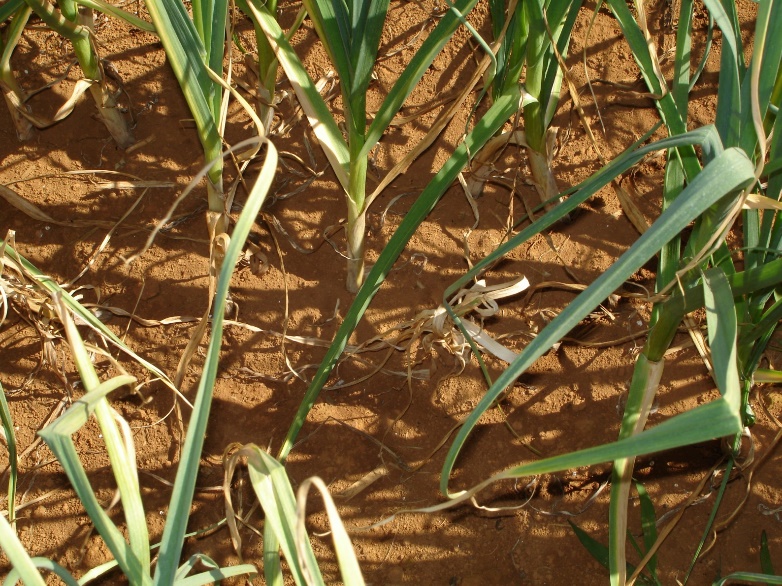 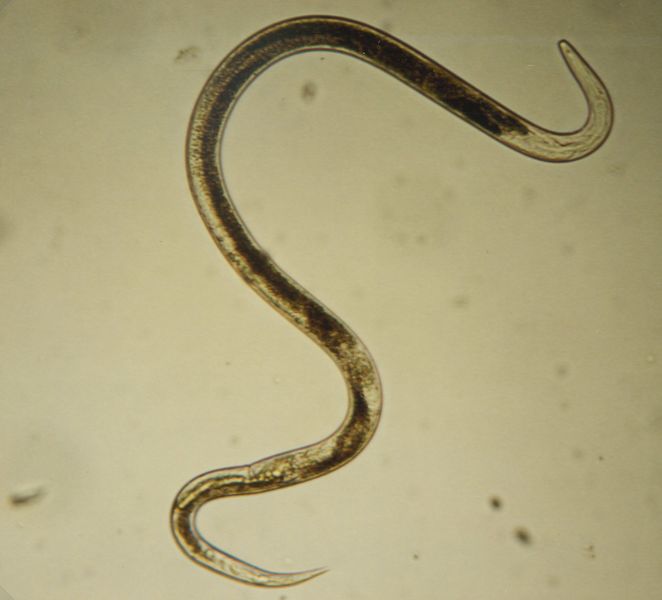 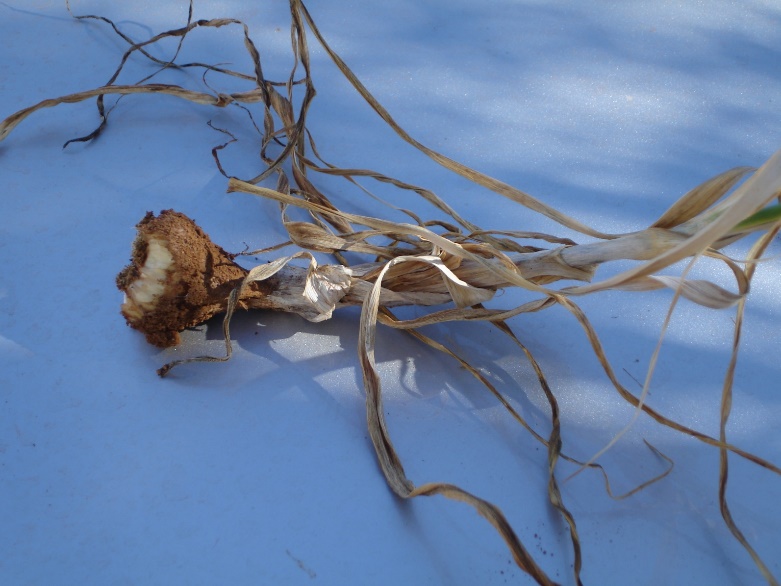 http://greencommons.de/images/thumb/f/f4/Ddipsaci-Weibchen-1986-UIpach.jpg/662px-Ddipsaci-Weibchen-1986-UIpach.jpg
Ditylenchus dipsaci
Local Rio Paranaíba (MG) 2008
Ditylenchus dipsaciCiclo
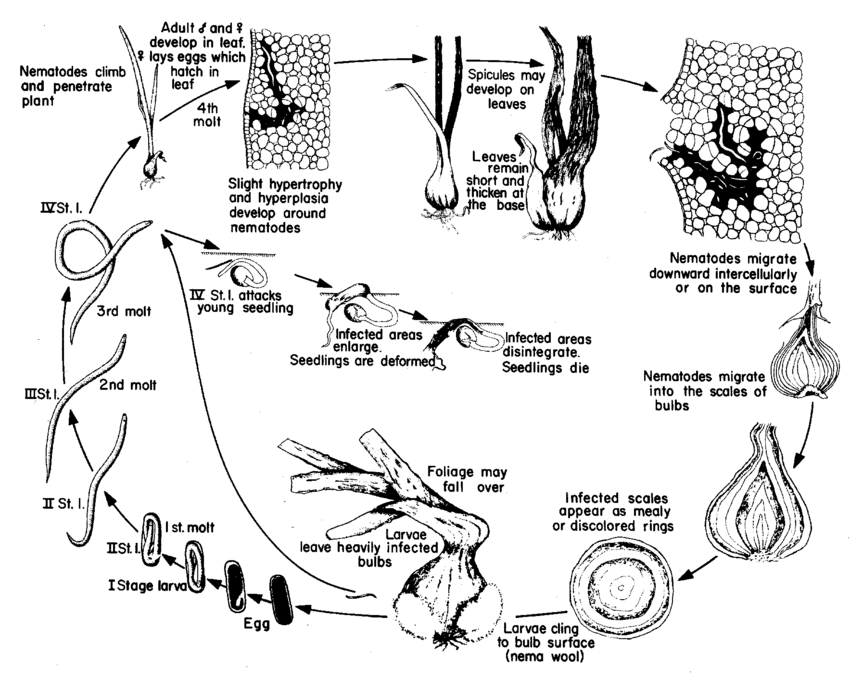 Agrios (1987)
https://www.researchgate.net/figure/Disease-life-cycle-of-the-stem-and-bulb-nematode-Ditylenchus-dipsaci-From-Plant_fig30_237827708
Controle
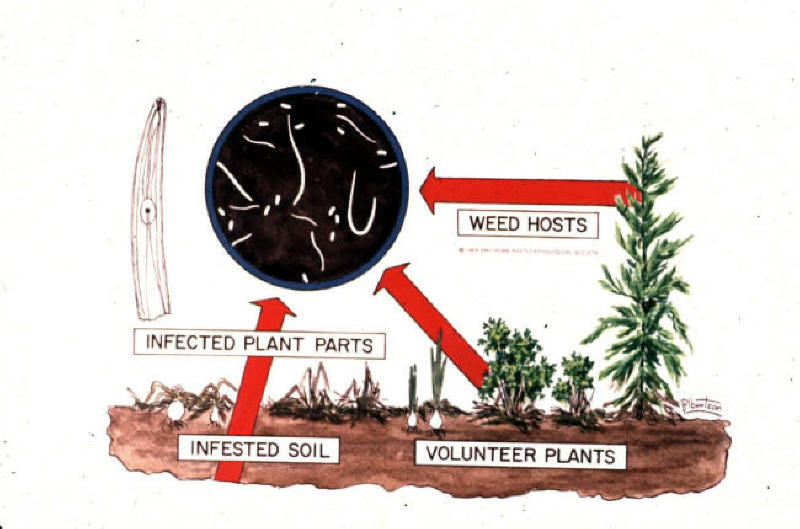 http://nemaplex.ucdavis.edu/Courseinfo/Slides/Lecture11slides.htm
D. dipsaciPlantas Hospedeiras
D. dipsaciMilho
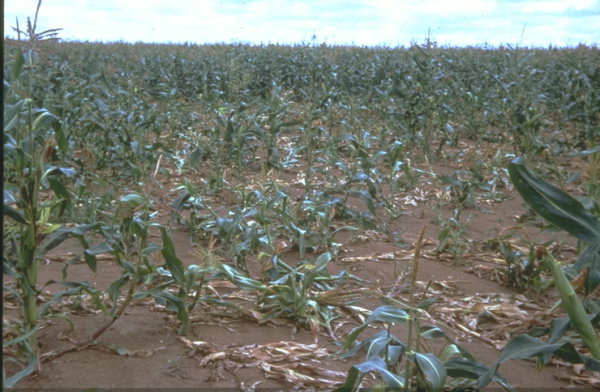 http://www7.inra.fr/hyppz/IMAGES/7031625.jpg
Raças centeio e beterraba!
Ditylenchus dipsaci é praga quarentenária  Evitar a entrada de outras raças
Milho pode ser utilizado para rotação em áreas infestadas por D. dipsaci
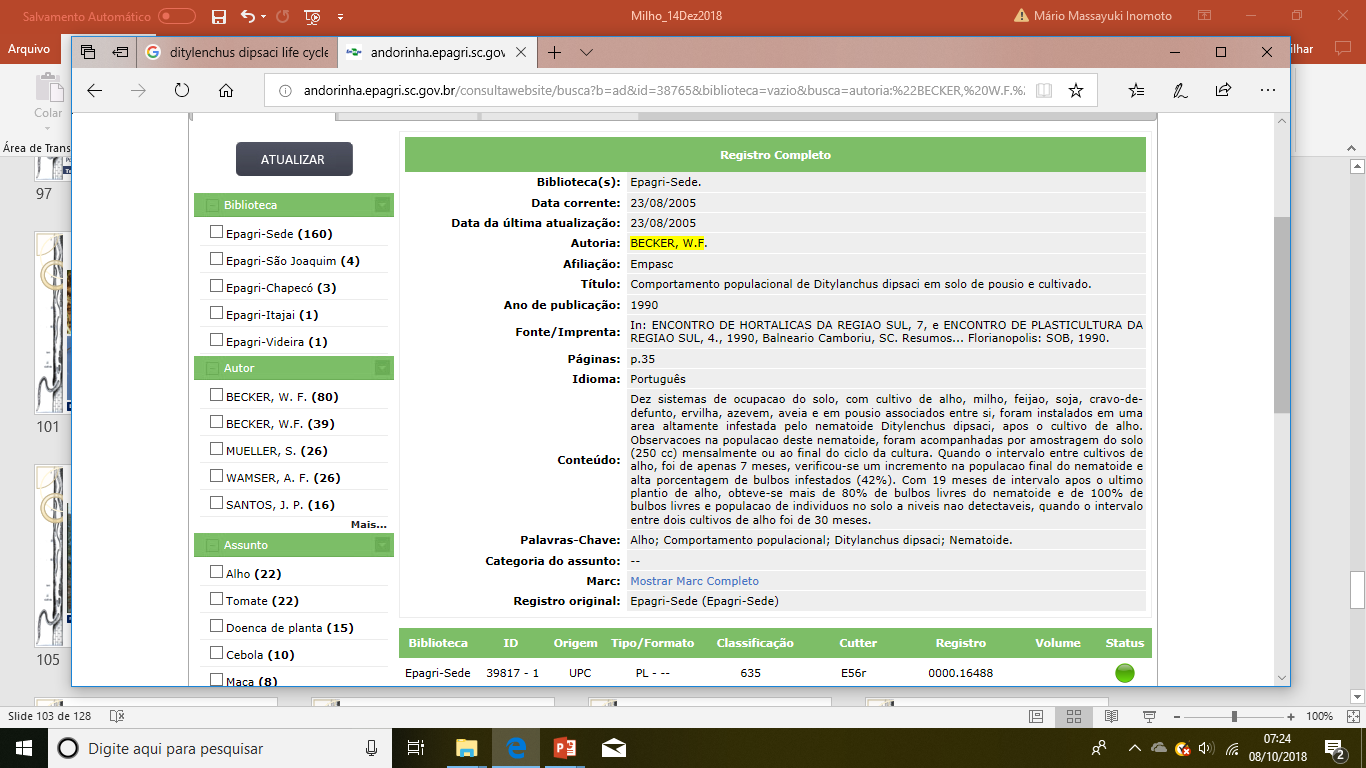 7 meses  42% bulbos infectados
19 meses  20% bulbos infectados
30 meses  0% bulbos infectados / nematoide não detectado no solo
Cebola
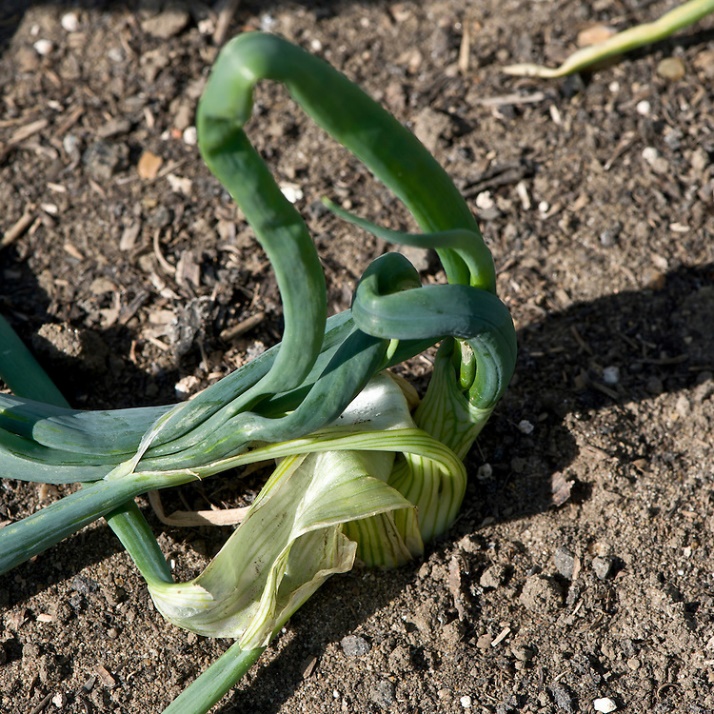 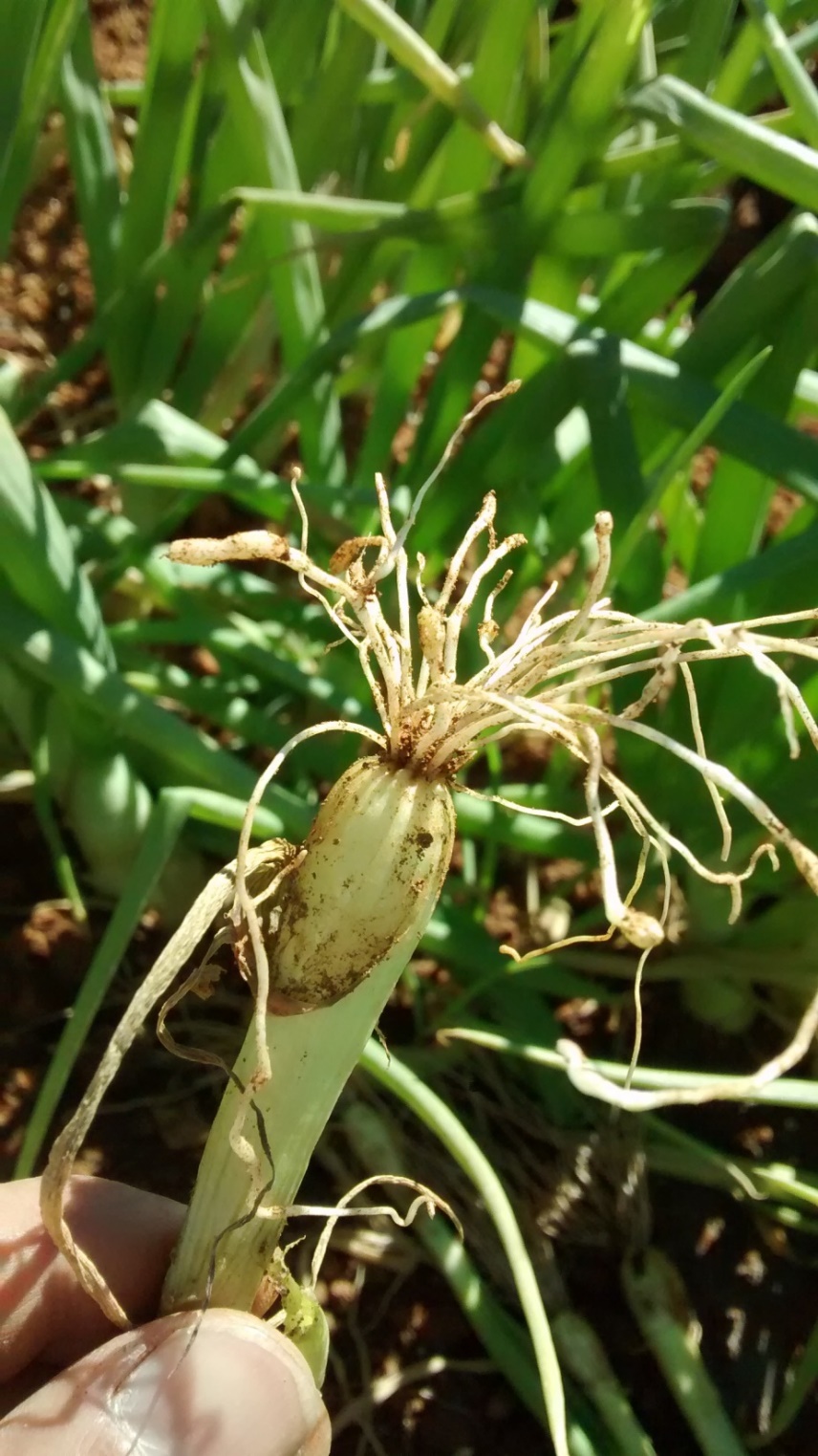 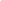 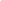 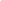 https://alanbuckingham.photoshelter.com/image/I0000Xm_BQvUKhx8
Local Sacramento (MG) 2016
Ditylenchus dipsaci
Meloidogyne incognita
M. javanica
Ausência de resultados experimentais sobre o efeito de milho antes da cebola, em áreas infestadas por Meloidogyne incognita e M. javanica
Contra M. javanica  Milho resistente?
Milho  Alho / Cebola
Ditylenchus dipsaci

Pode usar milho
M. javanica

? Milho resistente ?
M. incognita

Não usar milho
Milho no Manejo dos Fitonematoides do Cafeeiro
Principais Nematoides
Meloidogyne exigua
Espécie mais frequente
Espécies mais limitantes
Meloidogyne incognita

M. paranaensis
Pratylenchus brachyurus

P. jaehni
 Ocorrência moderada / Perdas pequenas
 Ocorrência pequena / Perdas elevadas
Ocorrência esporádica / Perdas elevadas
M. coffeicola
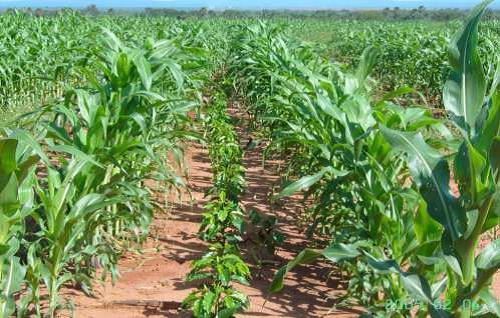 https://www.cafepoint.com.br/noticias/tecnicas-de-producao/cafe-no-posplantio-requer-sombra-e-agua-fresca-104165n.aspx
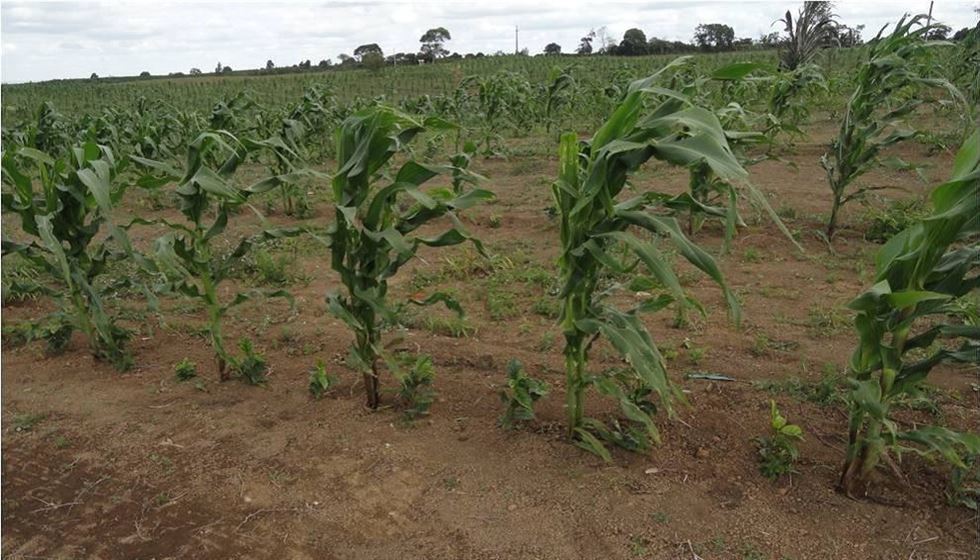 https://www.cafepoint.com.br/noticias/tecnicas-de-producao/milho-na-linha-de-cafeeiros-jovens-para-protecao-contra-ventos-90838n.aspx
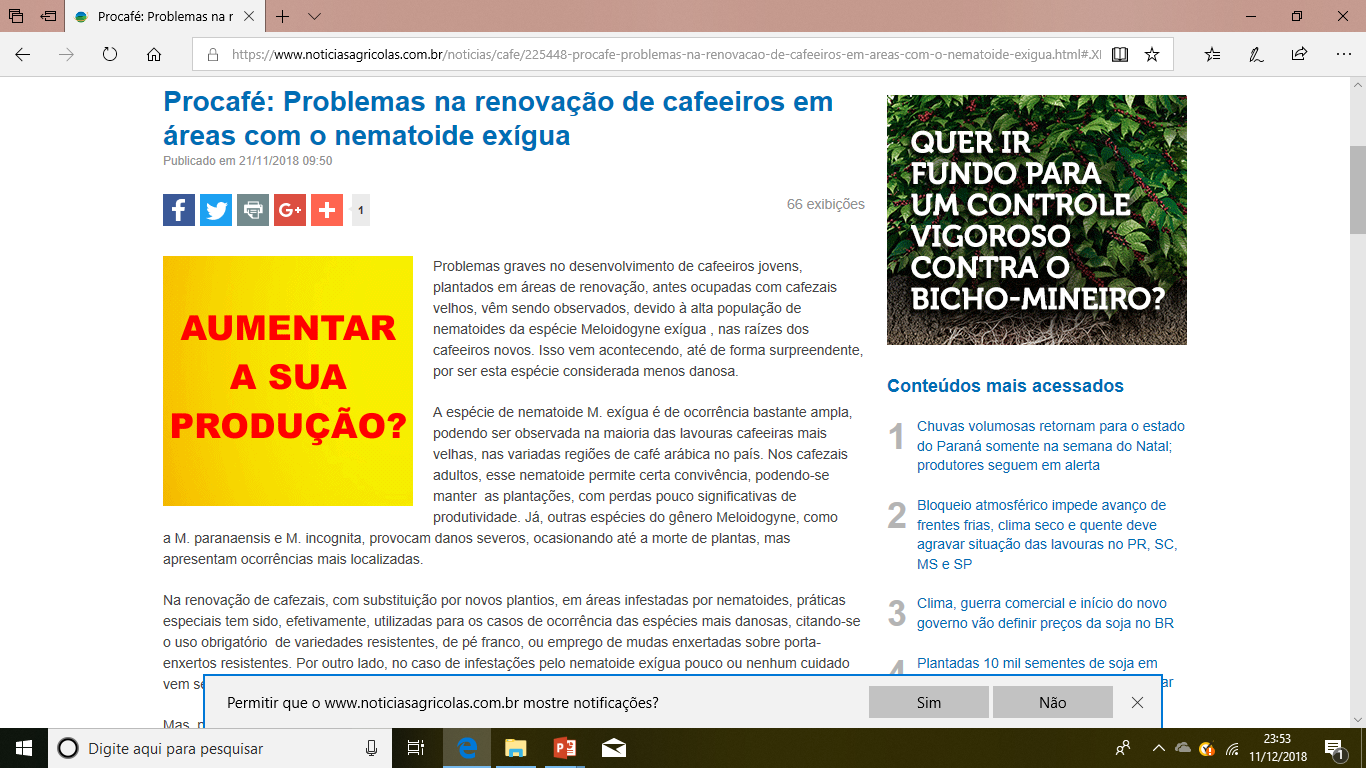 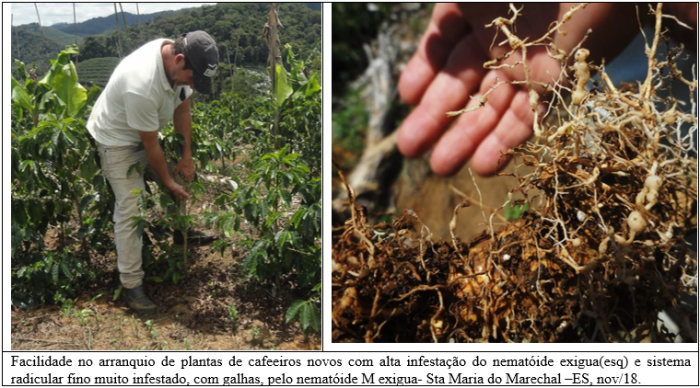 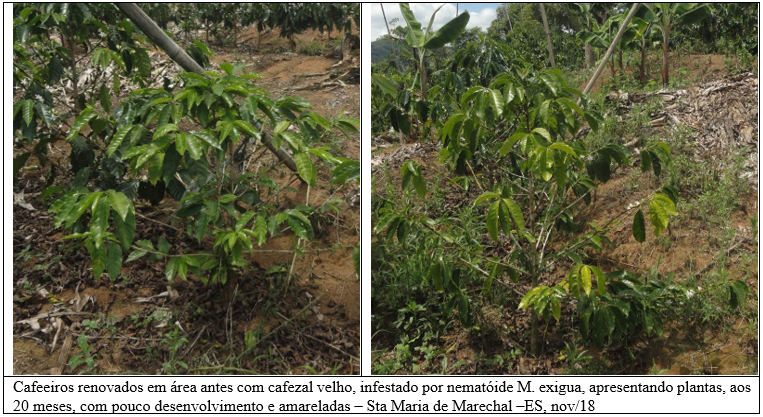 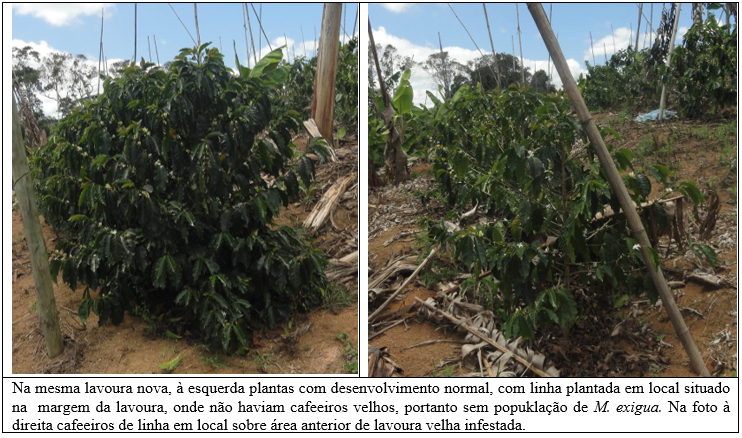 Meloidogyne coffeicola
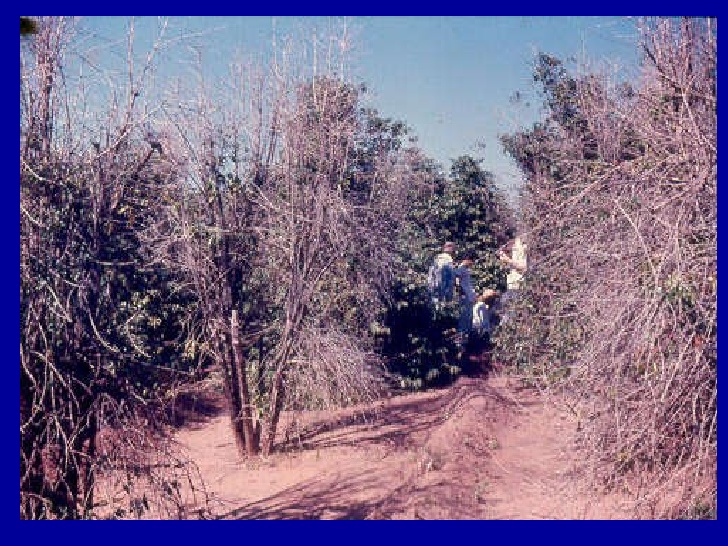 https://www.slideshare.net/cafeicultura/fenicafe-2010-os-nematides-e-a-cafeicultura-jaime-maia-dos-santos-unespfcav
Meloidogyne coffeicola
Ribeirão Corrente SP
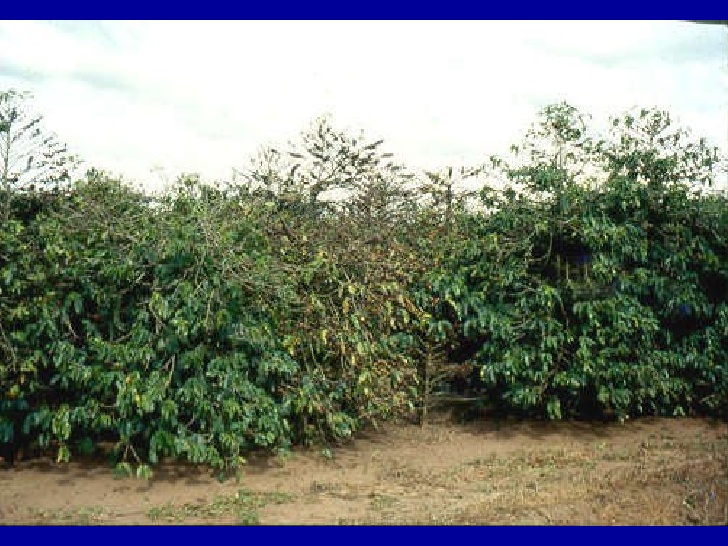 https://www.slideshare.net/cafeicultura/fenicafe-2010-os-nematides-e-a-cafeicultura-jaime-maia-dos-santos-unespfcav
M. paranaensis
Amarelecimento, Desfolha, Redução Tamanho
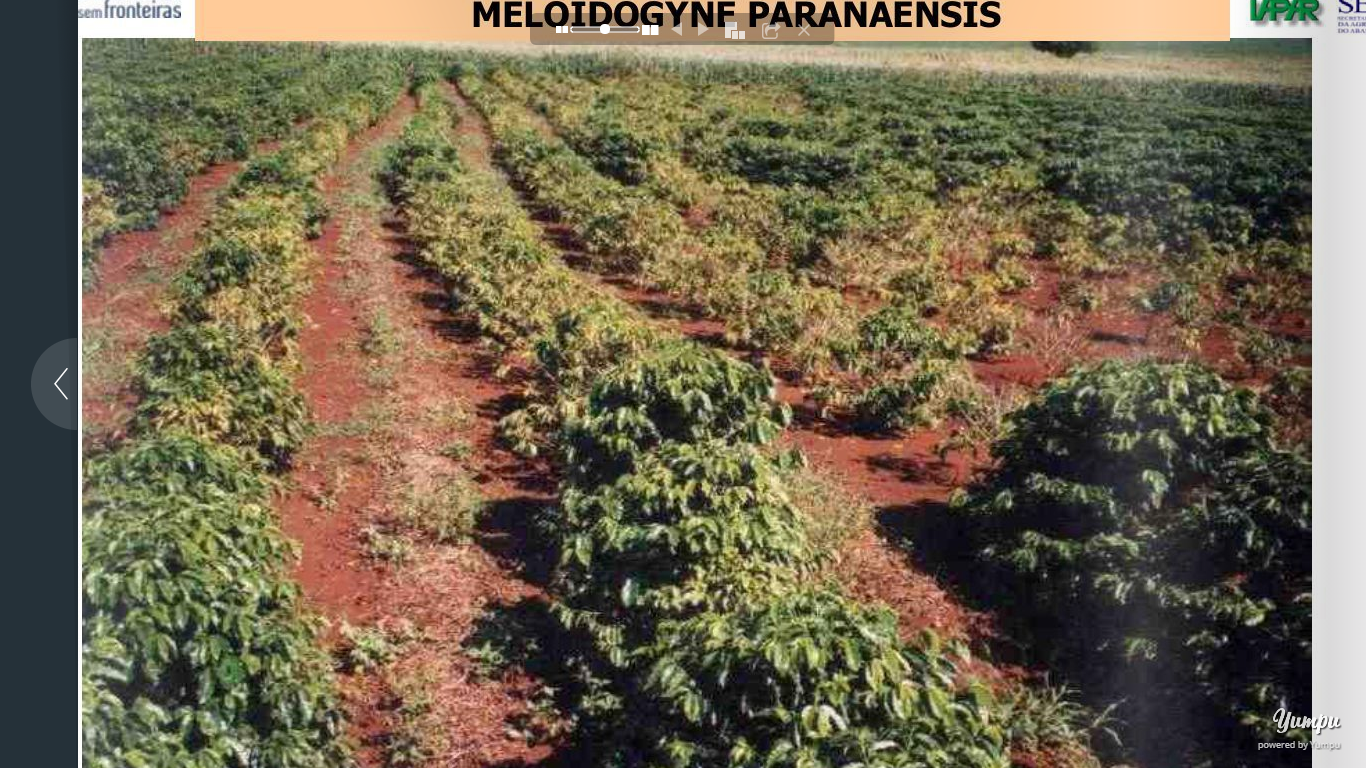 https://www.yumpu.com/pt/document/view/39763083/ipr-100-primeira-cultivar-de-cafe-arabica-resistente-
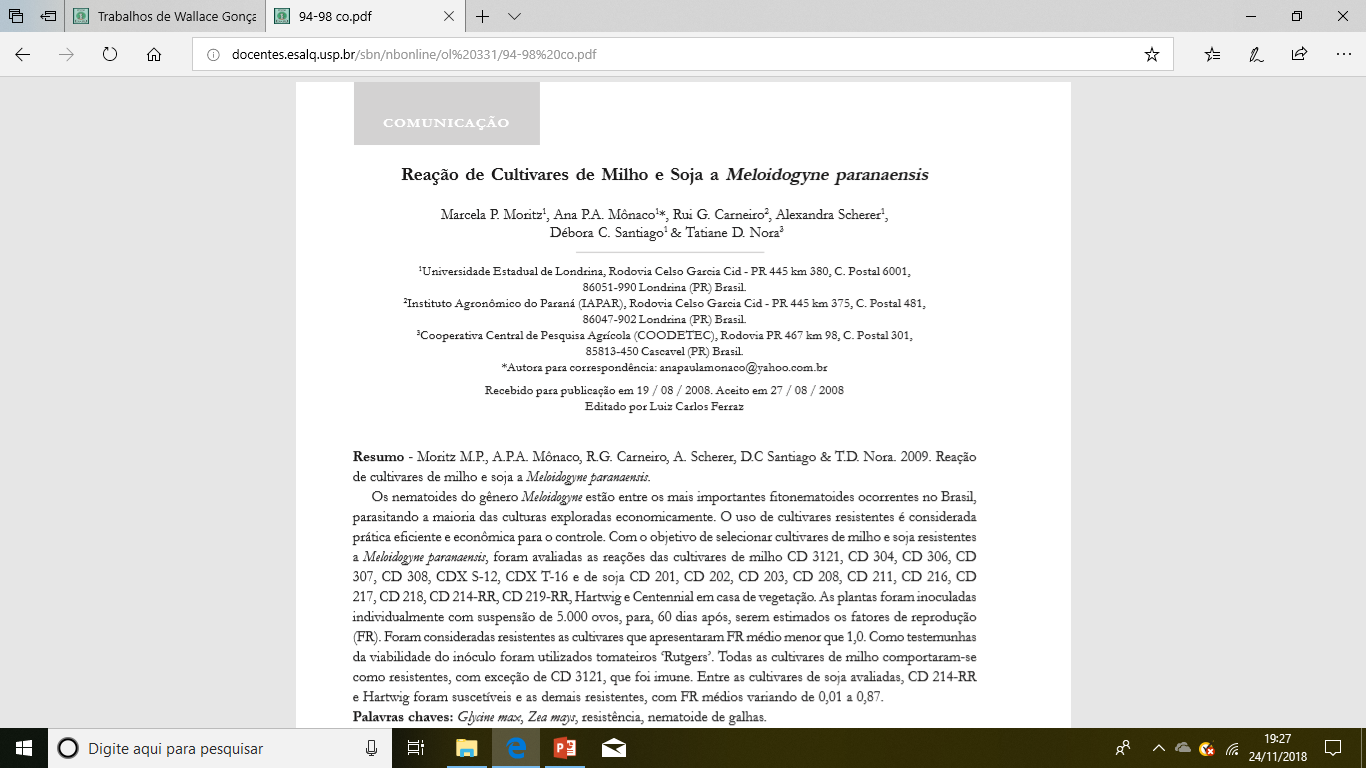 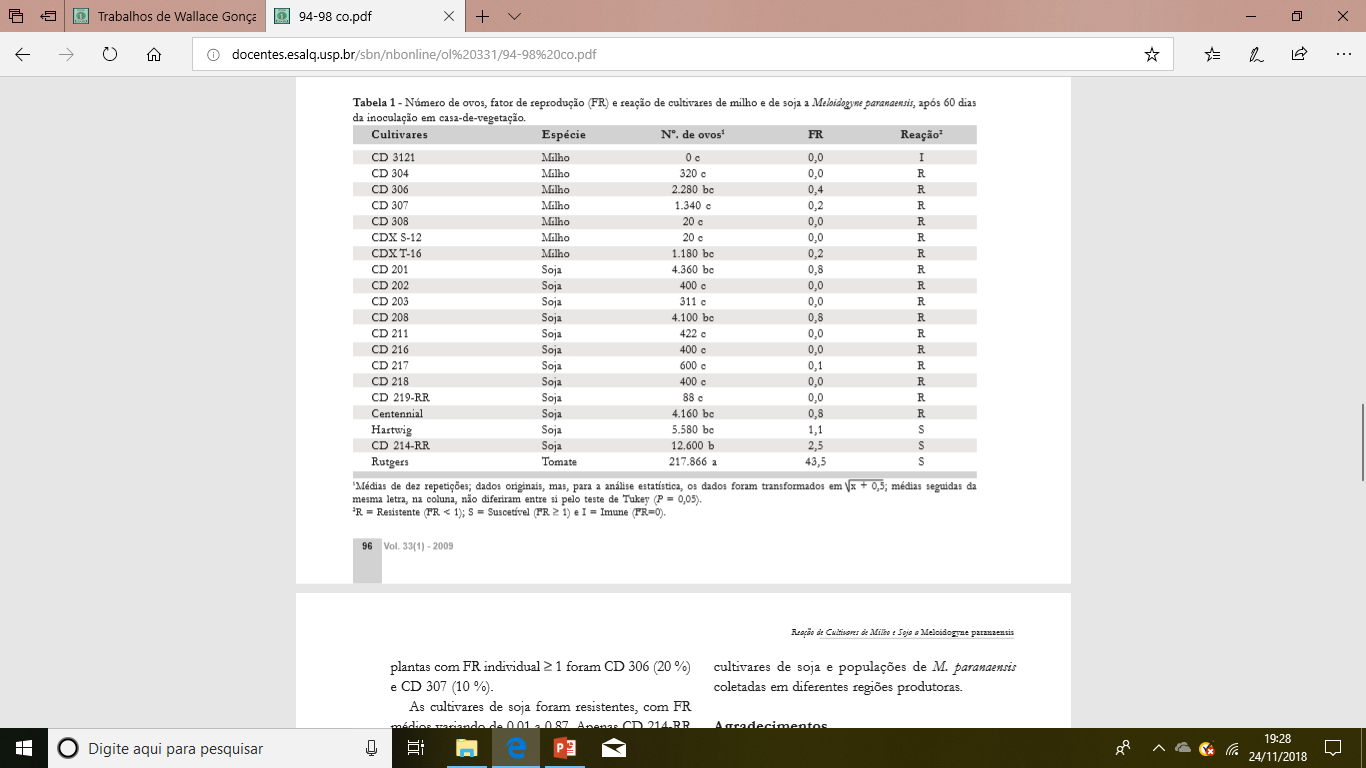 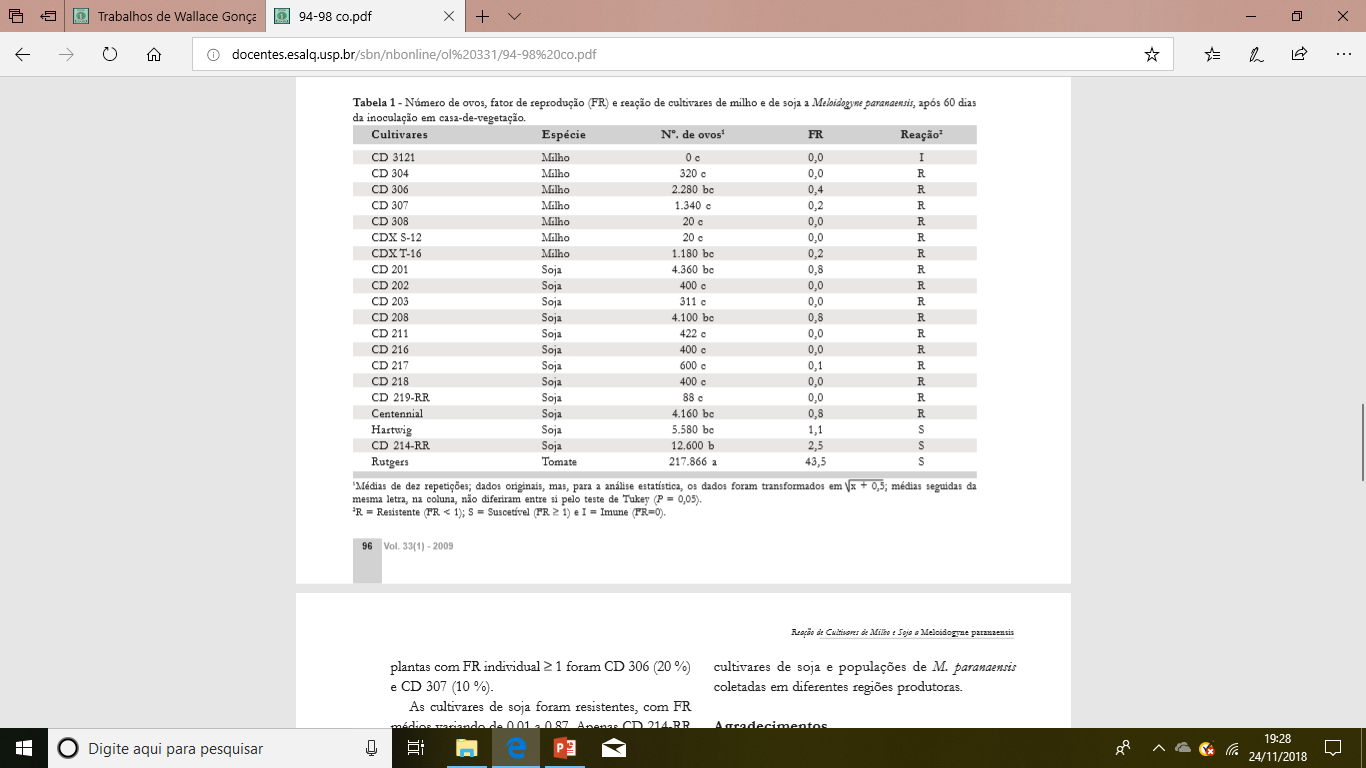 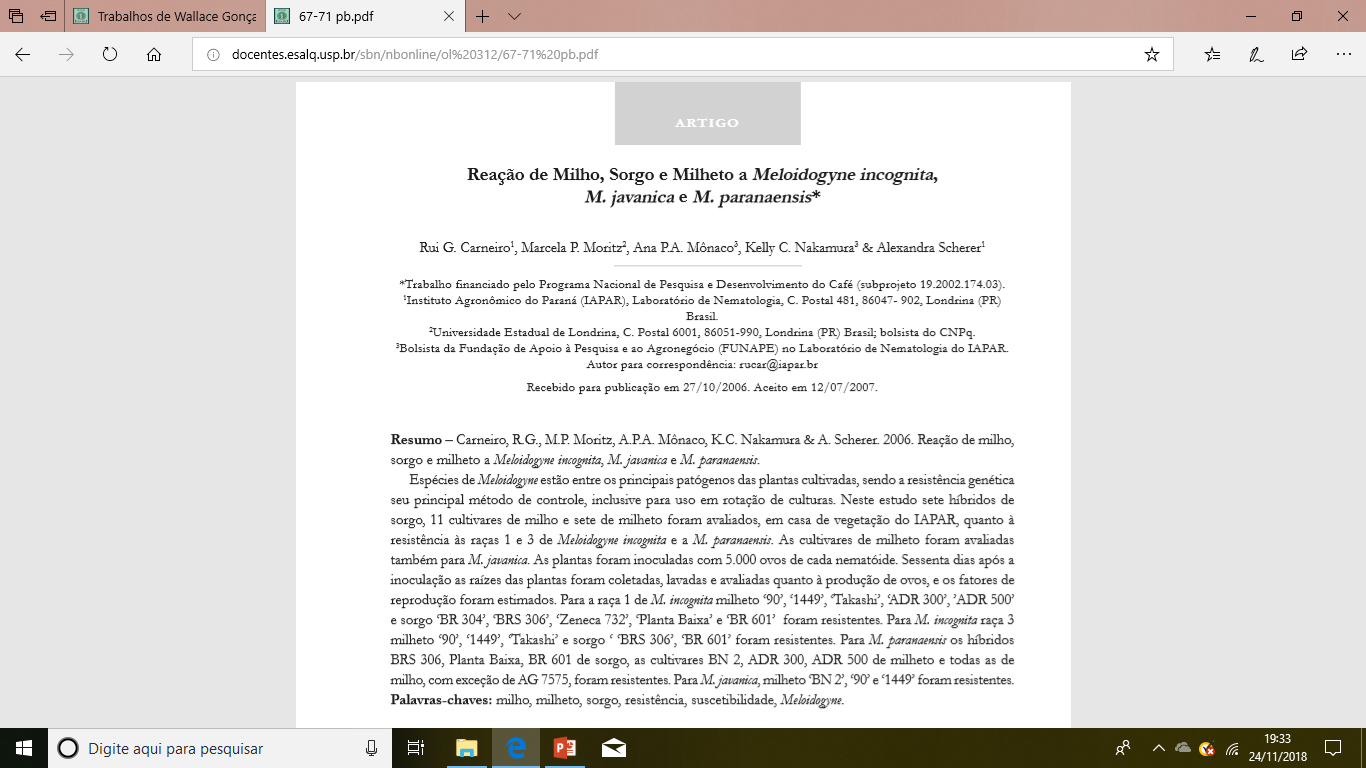 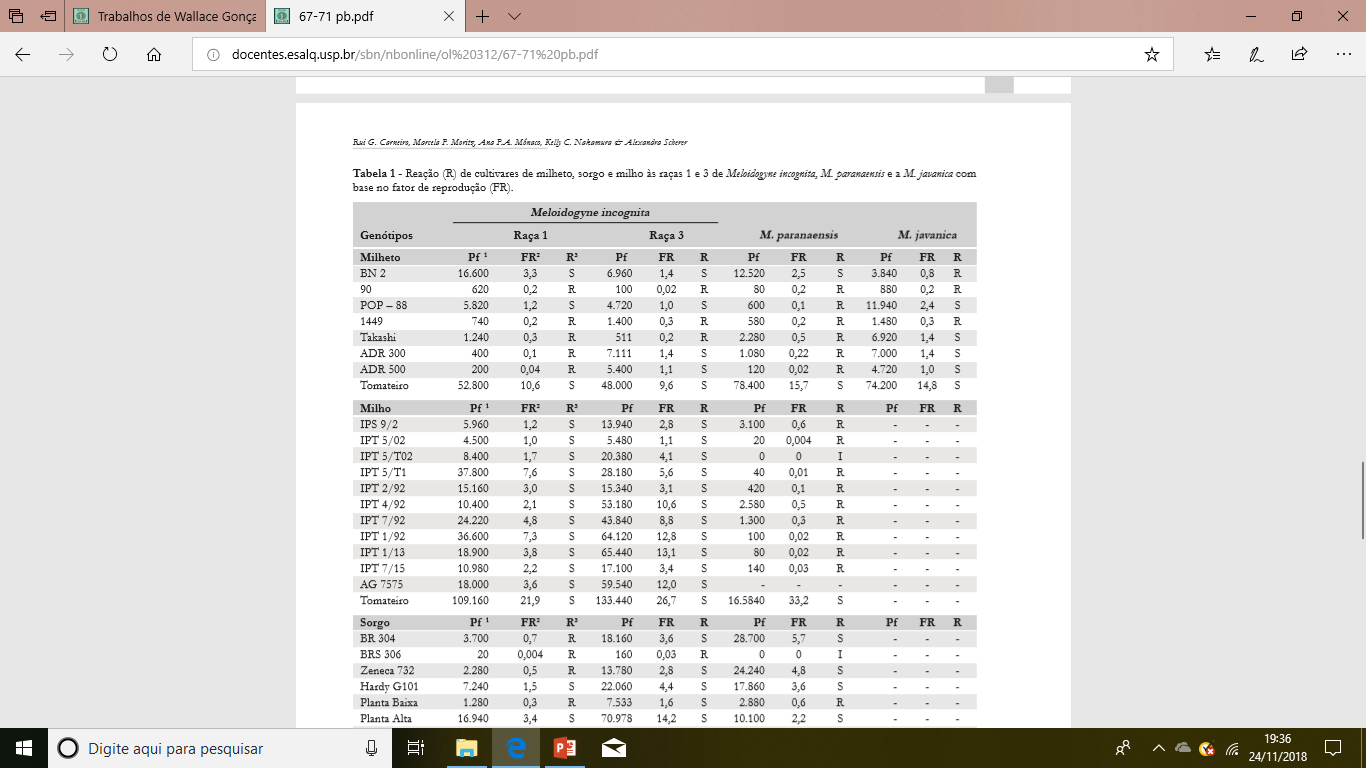 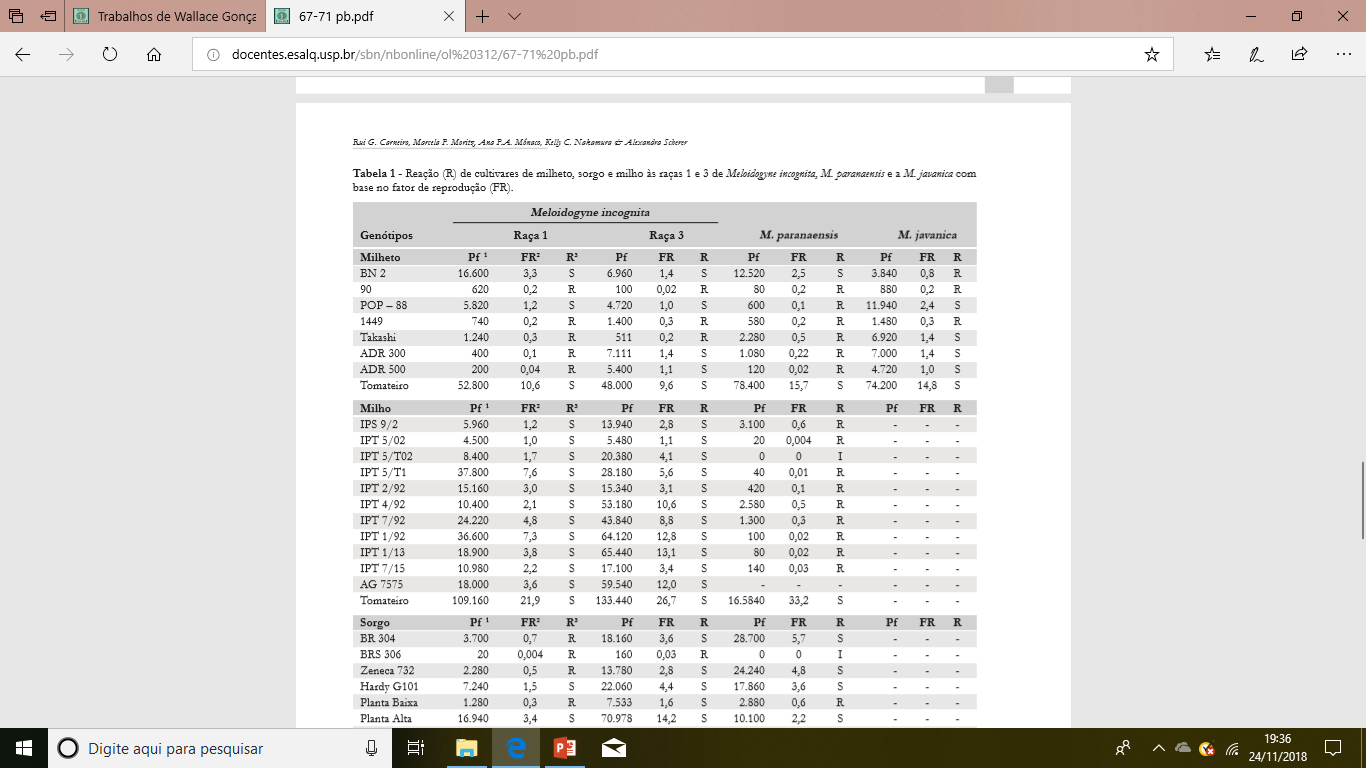 P. jaehni
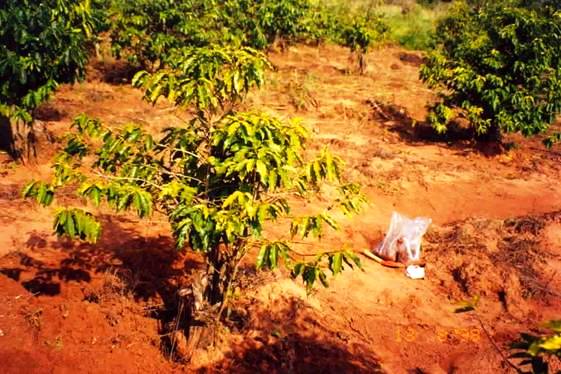 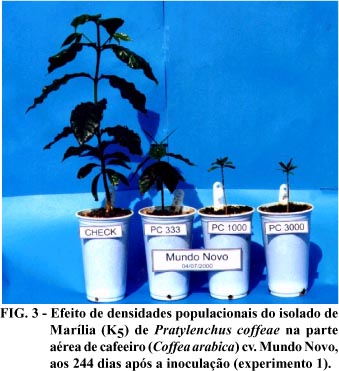 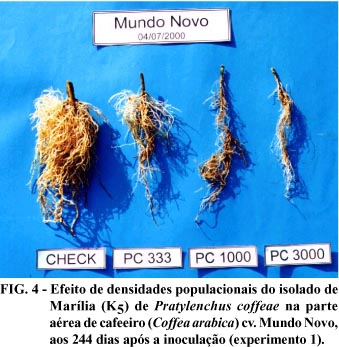 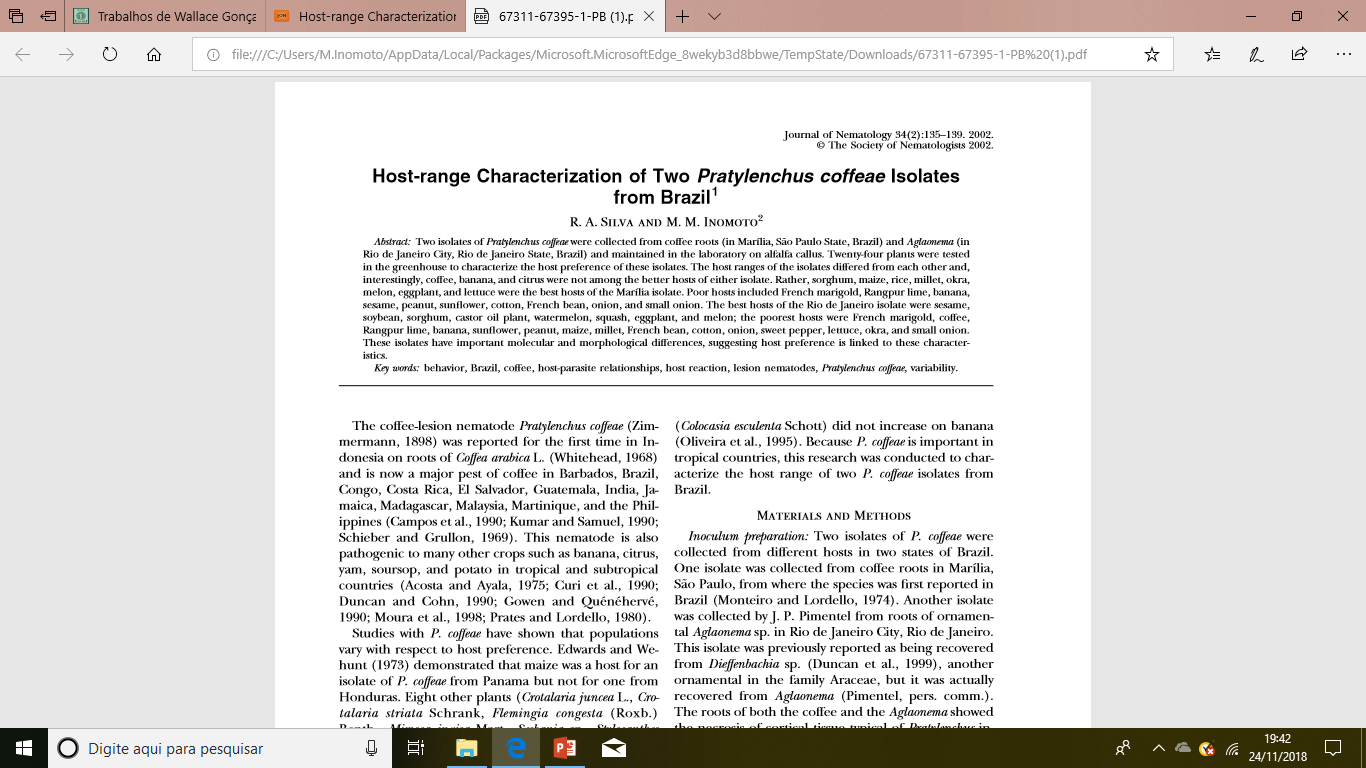 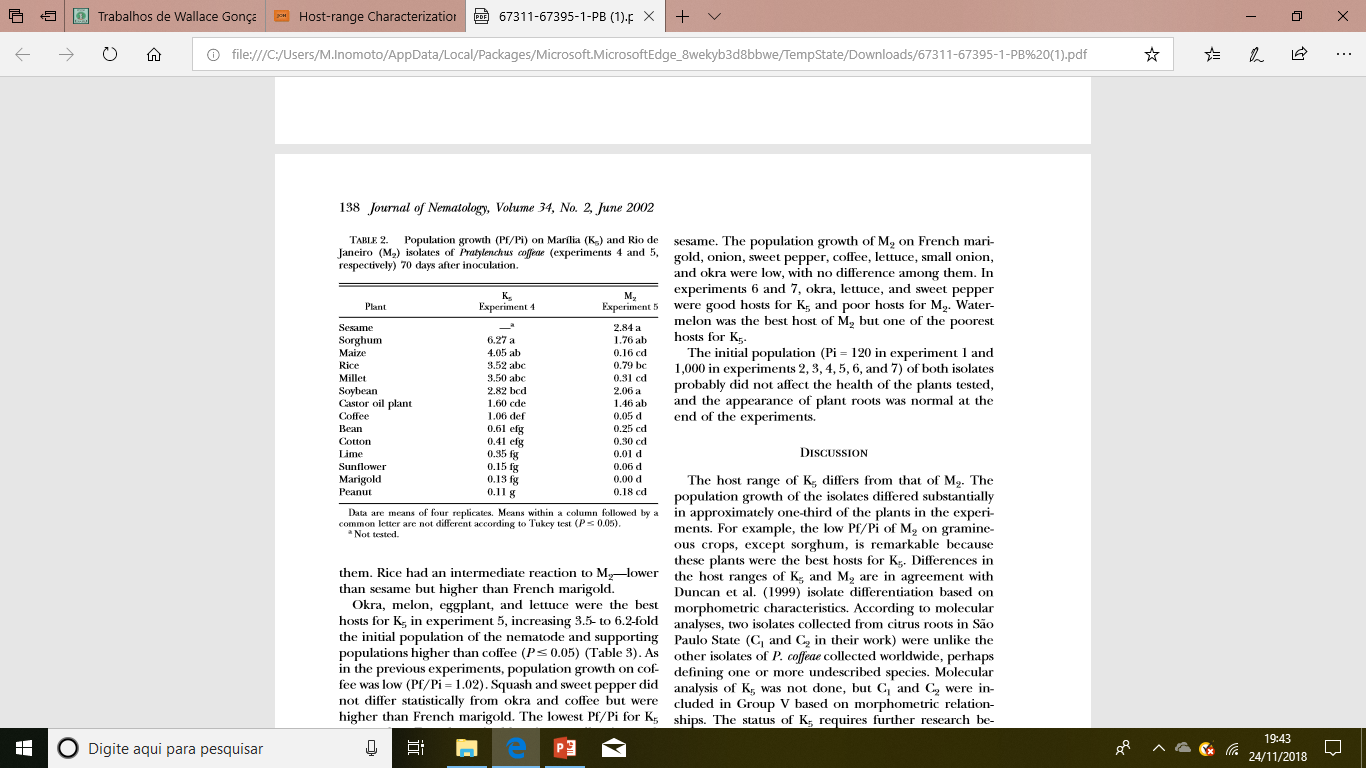 Milho  Cafeeiros
Meloidogyne exigua  / M. coffeicola / M. paranaensis*

Pode usar milho
M. incognita / Pratylenchus brachyurus / P. jaehni

Não usar milho
Pousio e Alqueive
PousioManutenção da área com vegetação espontânea: invasoras e tiguera
AlqueiveManutenção da área sem vegetação, por ação mecânica ou por meio de herbicidas
Pousio, Alqueive etc
Pratylenchus brachyurus
Out 2014 (soja)
Psoja (g/raiz)
Produção soja
Local Montividiu (GO)
Período Mar a Out 2014 (trat) /
Pi 21 P. brachyurus /100 cm3 solo
Oliveira & Carregal (2017)
Teste Tukey 5 %
BOA TARDE